GMINA PNIEWY
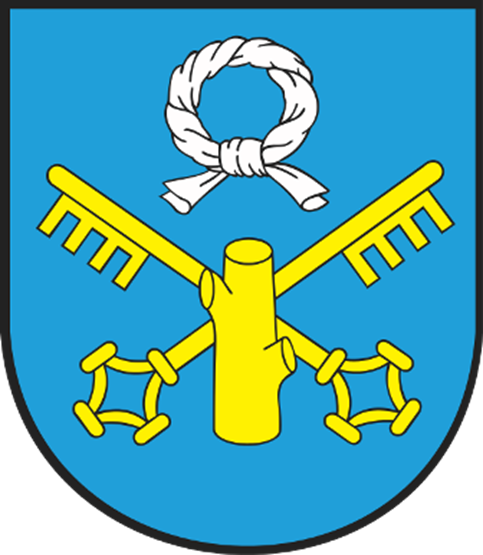 WYKONANIE BUDŻETU 
ZA 2024 ROK
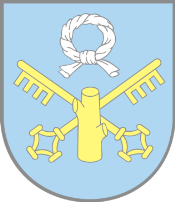 WYKONANIE BUDŻETU ZA 2024 ROK
4. Inwestycje
5. Stan mienia gminy
6. Sprawozdanie finansowe
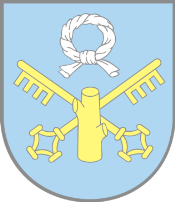 WYKONANIE BUDŻETU ZA 2024 ROK
Sprawozdanie z wykonania budżetu za 2024 rok opracowano w układzie danych zawartych w uchwale budżetowej nr LXI/487/23 z dnia 20  grudnia  2023 r. w  sprawie  budżetu  gminy na 2024 rok ze zmianami.
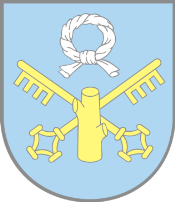 WYKONANIE BUDŻETU ZA 2024 ROKWykonanie syntetyczne budżetu w stosunku do planu
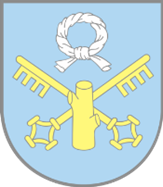 WYNIK BUDŻETU
PLAN:
WYKONANIE:
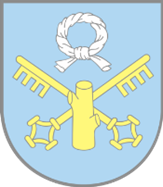 OPERACYJNY WYNIK BUDŻETU
PLAN:
WYKONANIE:
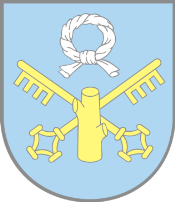 WYKONANIE BUDŻETU ZA 2024 ROK
4. Inwestycje
5. Stan mienia gminy
6. Sprawozdanie finansowe
WYKONANIE BUDŻETU ZA 2024 ROKDochody Gminy Pniewy
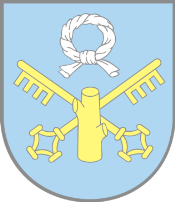 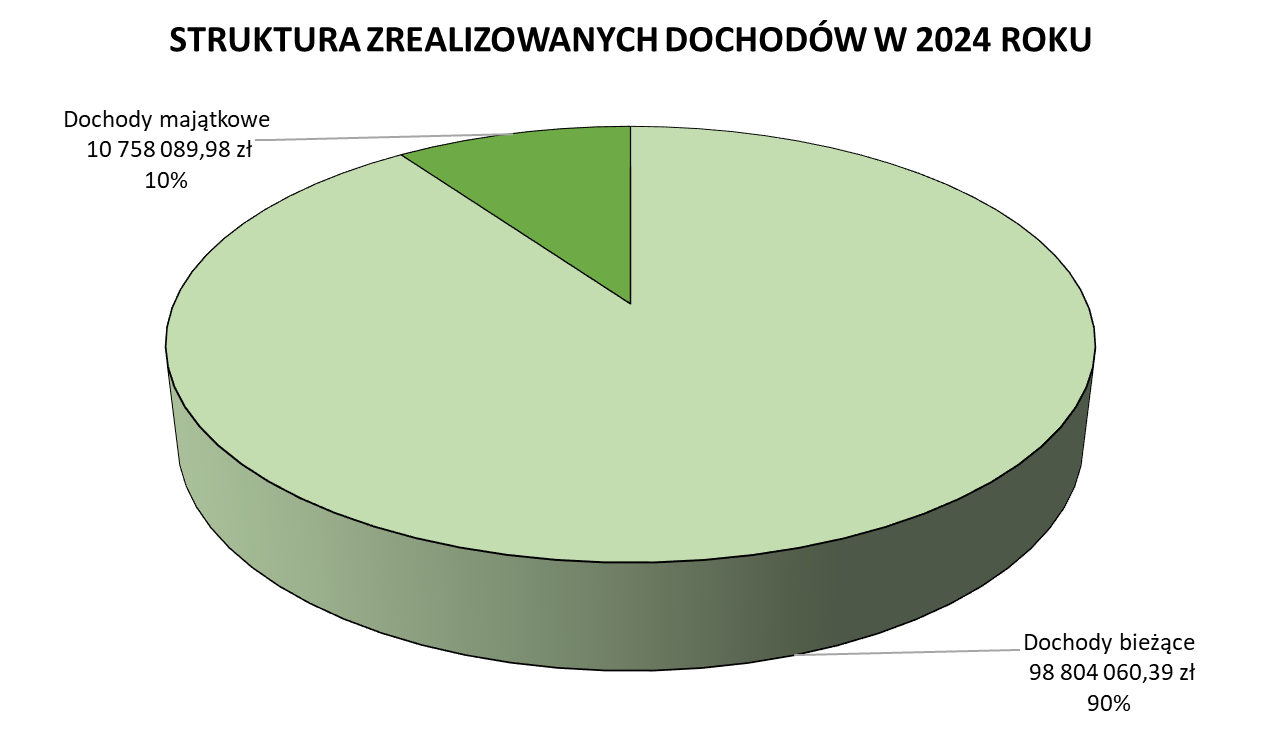 WYKONANIE BUDŻETU ZA 2024 ROKDochody Gminy Pniewy
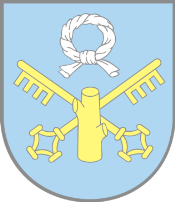 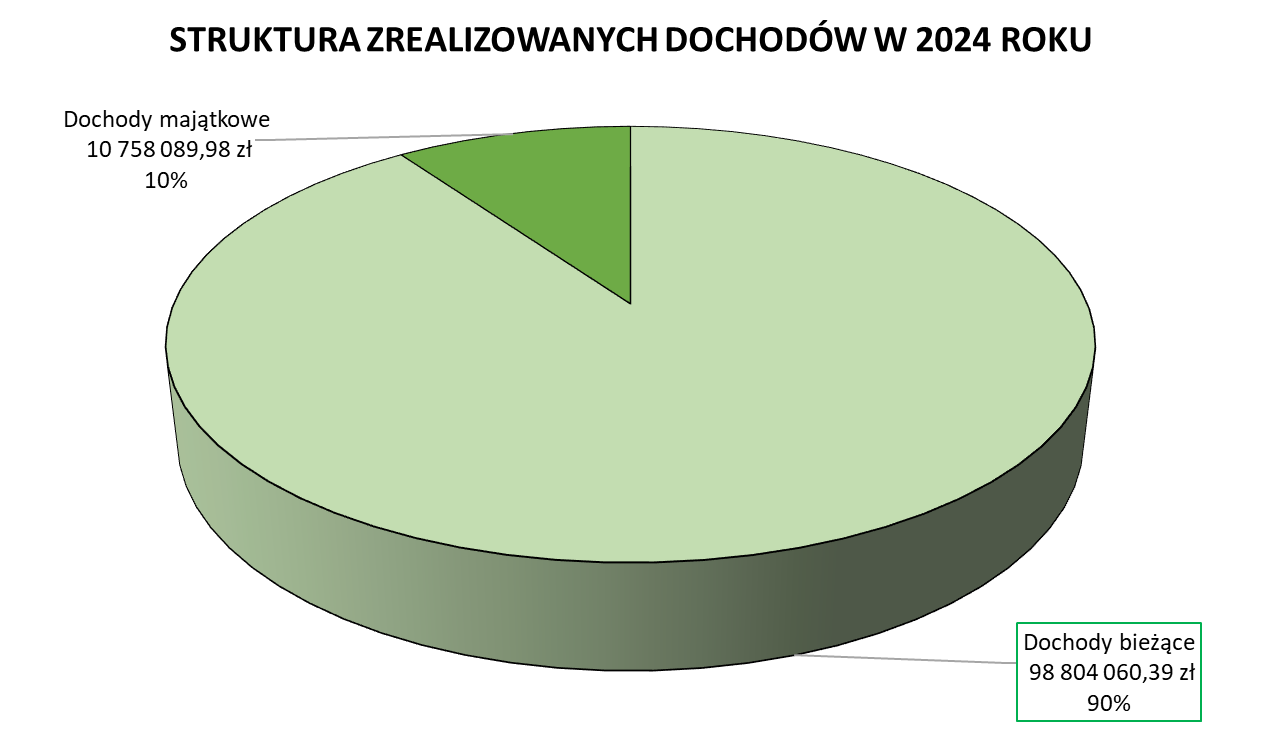 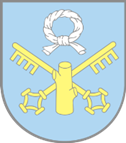 WYKONANIE BUDŻETU ZA 2024 ROKDochody bieżące Gminy Pniewy
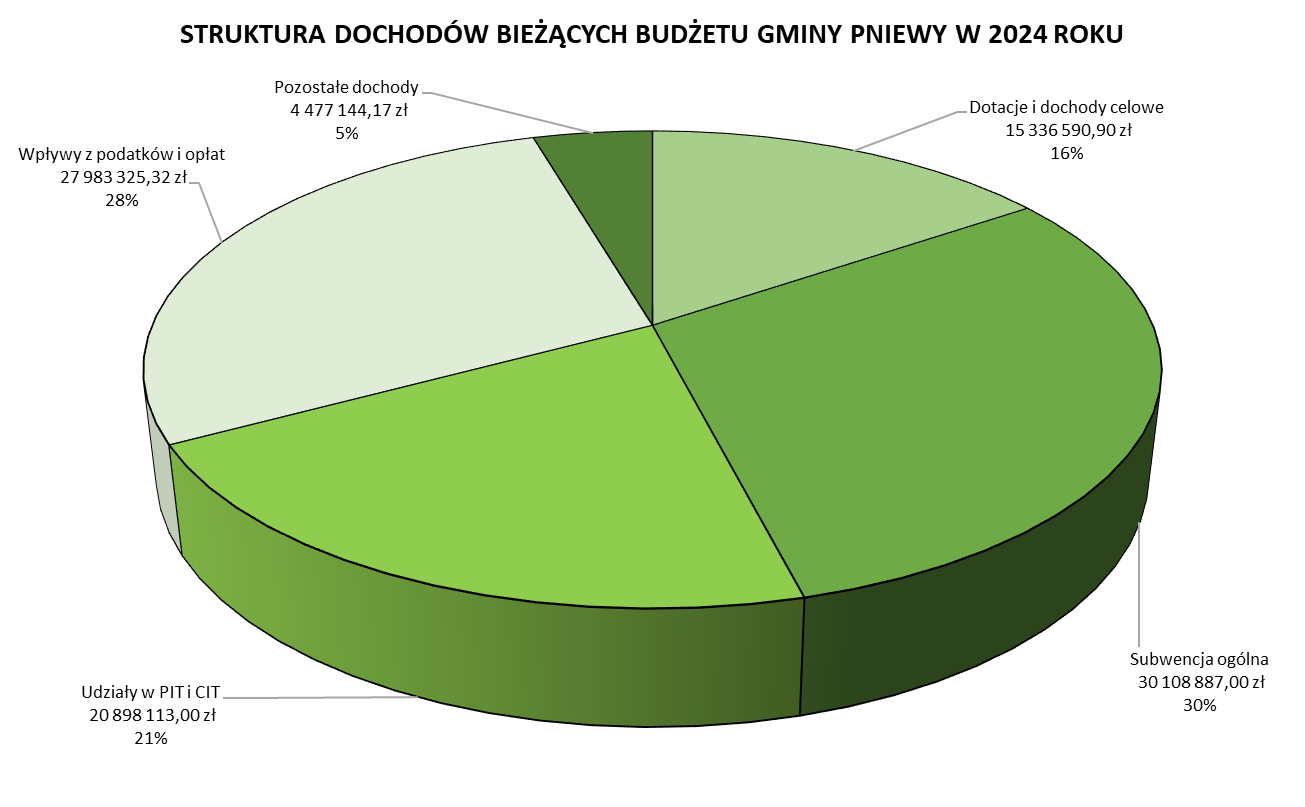 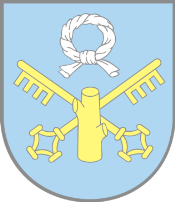 WYKONANIE BUDŻETU ZA 2024 ROKDochody Gminy Pniewy
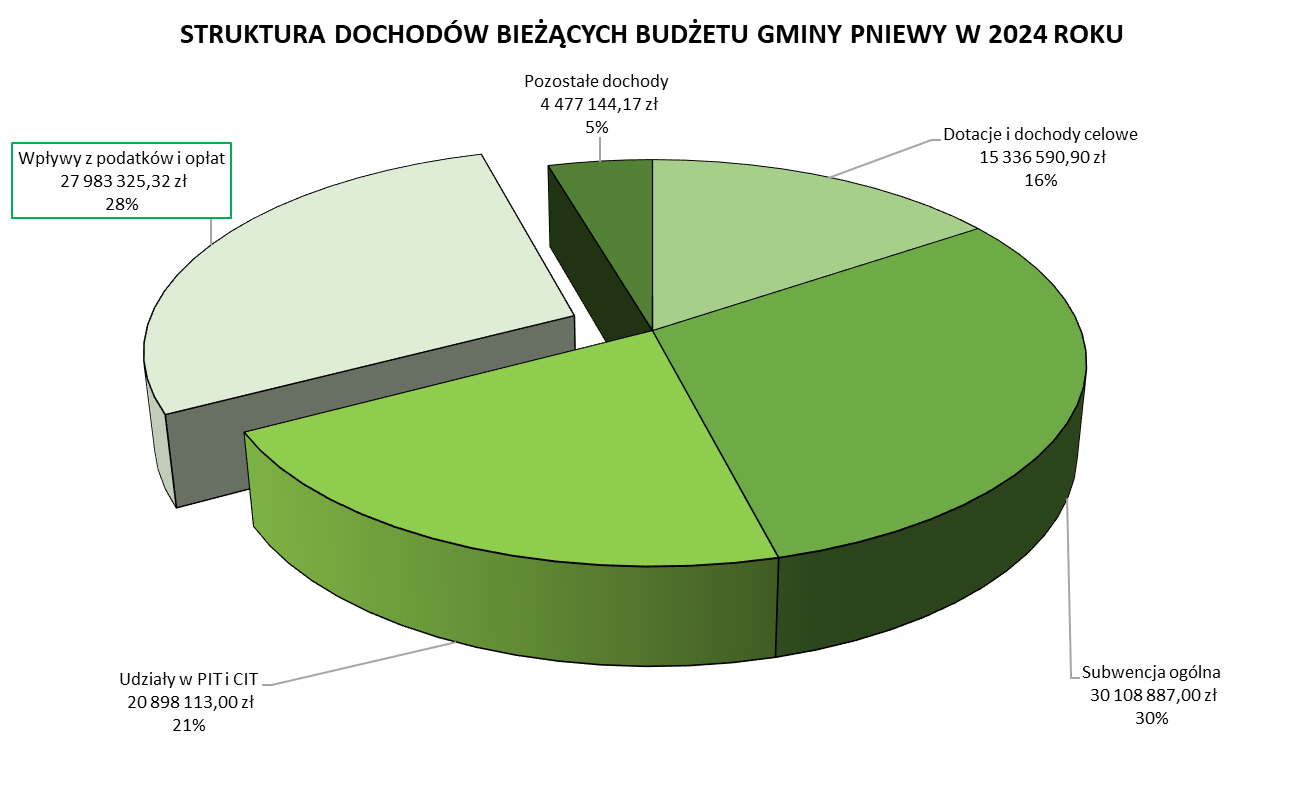 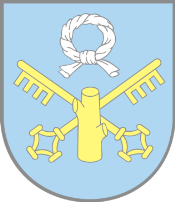 WYKONANIE BUDŻETU ZA 2024 ROKPodatki i opłaty
Podatki 
od nieruchomości 	                                                                                                               17 248 282,83 zł
rolny 			                                                                                           1 761 420,42 zł
od środków transportowych                                                                                                   812 687,06 zł
leśny                                                                                                                                                  150 290,01 zł
rekompensaty utraconych dochodów                                                                                      1 969,00 zł

Opłaty
odbiór i zagospodarowanie odpadów                                                                              5 186 258,48 zł
za zezwolenia na sprzedaż alkoholu                                                                                    505 678,11 zł
za zajęcie pasa drogowego				                          179 308,73 zł 
adiacencka                                                                                                                                     149 256,81 zł
targowa					                             75 575,00 zł
skarbowa 					                             66 822,00 zł
eksploatacyjna 			                                                                           35 394,00 zł
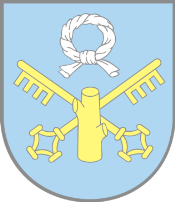 WYKONANIE BUDŻETU ZA 2024 ROKDochody Gminy Pniewy
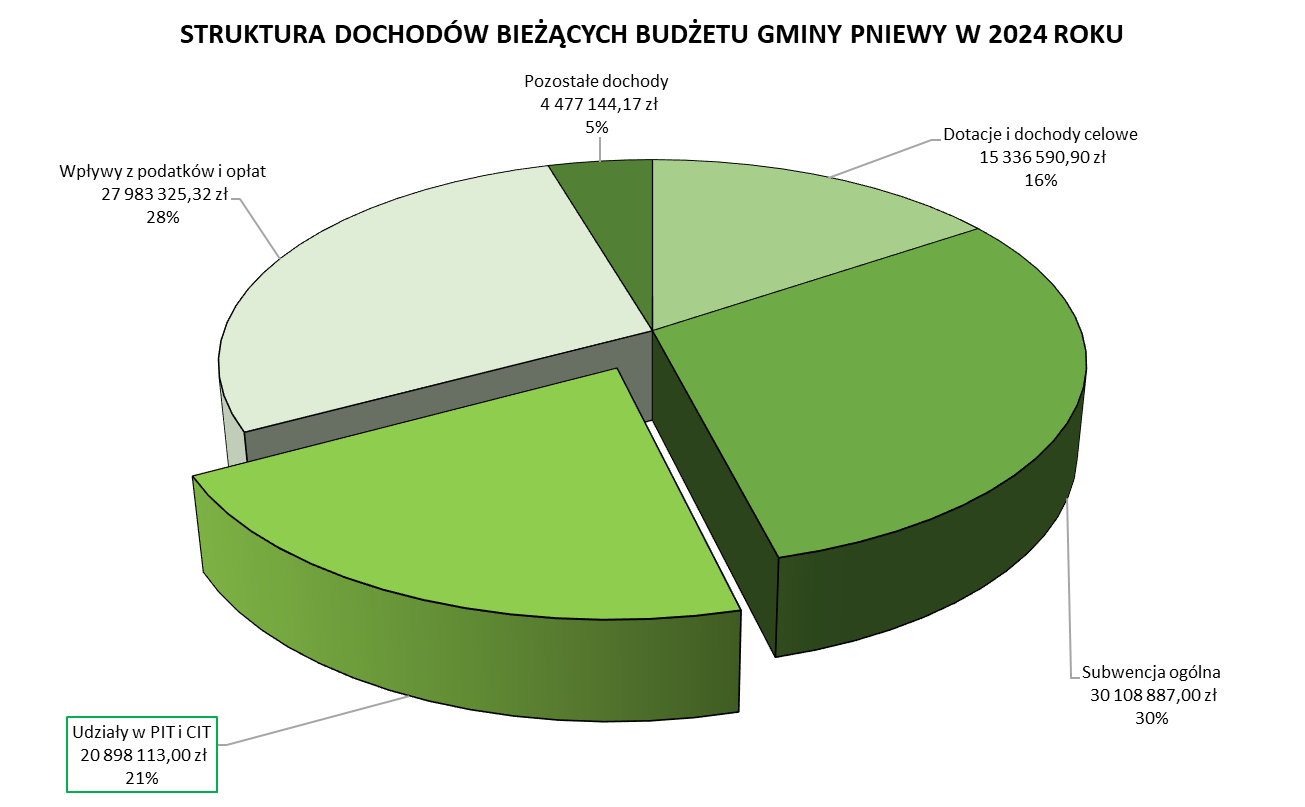 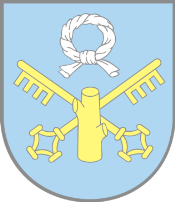 WYKONANIE BUDŻETU ZA 2024 ROKDochody z udziałów w podatkach dochodowych budżetu państwa
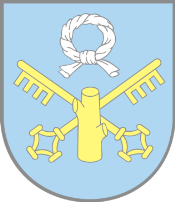 WYKONANIE BUDŻETU ZA 2024 ROKDochody Gminy Pniewy
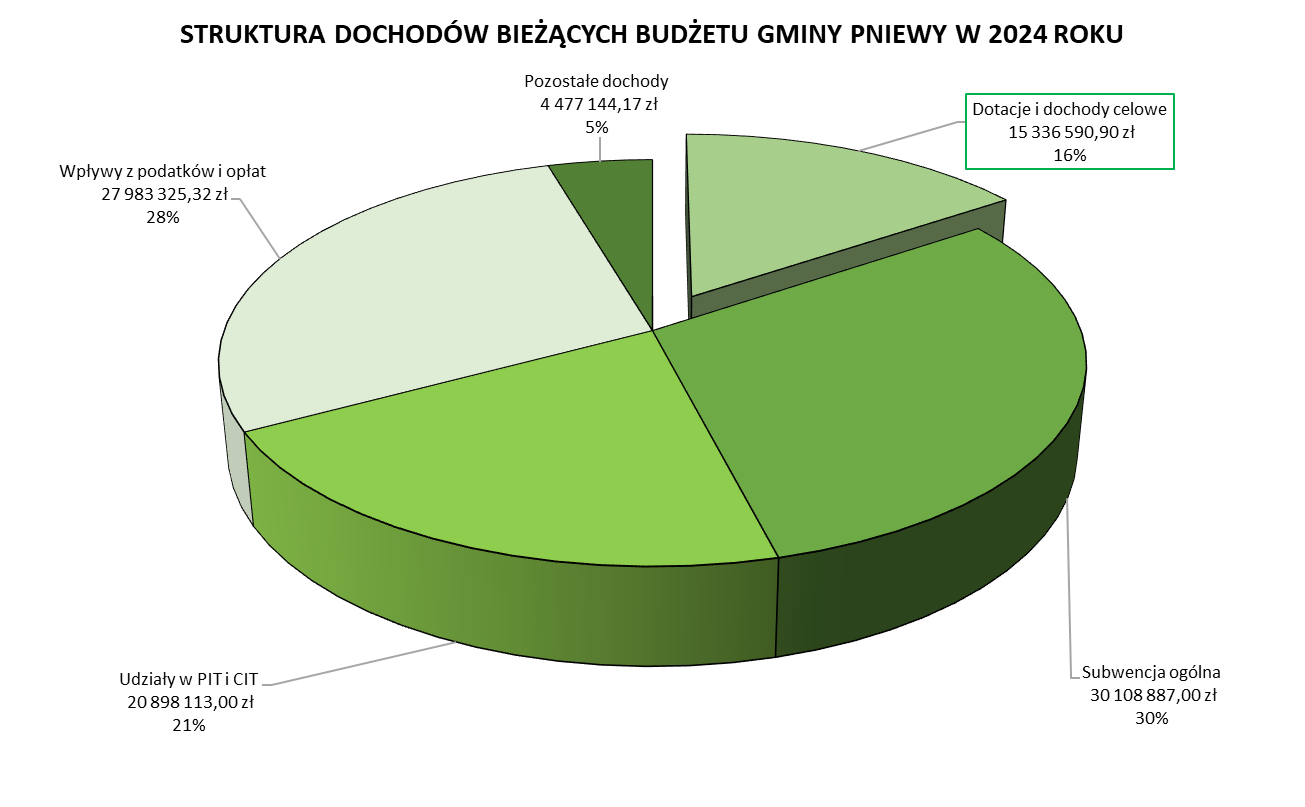 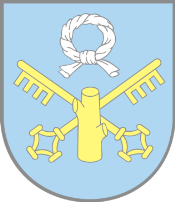 WYKONANIE BUDŻETU ZA 2024 ROKDotacje i dochody celowe – 15 336 590,90 zł
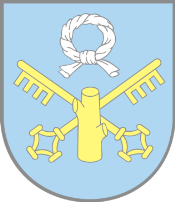 WYKONANIE BUDŻETU ZA 2024 ROKDotacje i dochody celowe – 15 336 590,90 zł
Najwyższy poziom dotacji i dochodów celowych uzyskano na realizację zadań w obszarach:
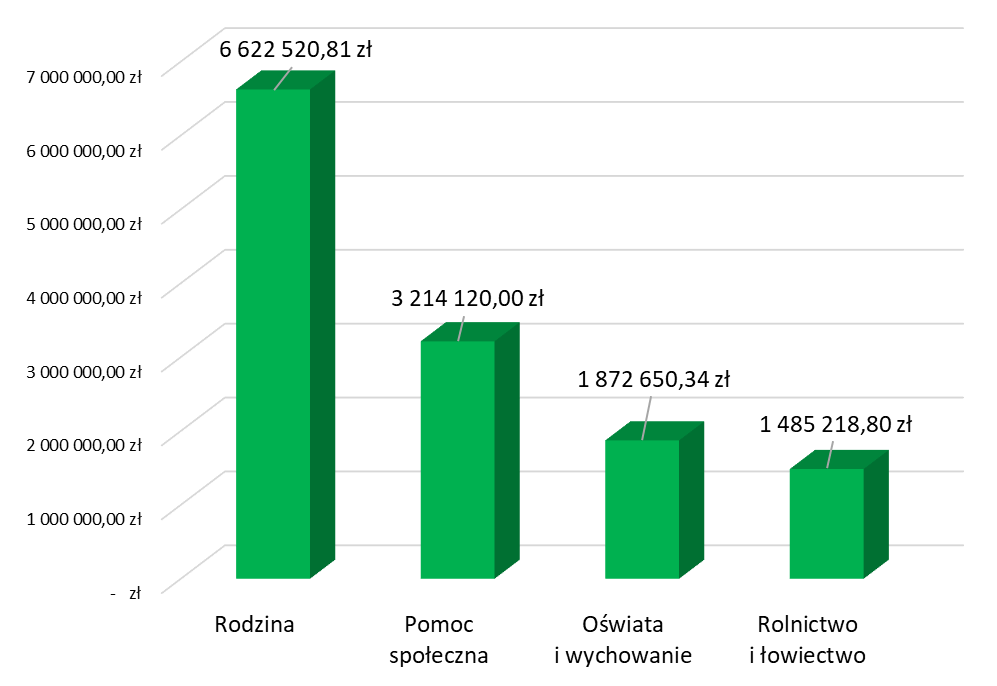 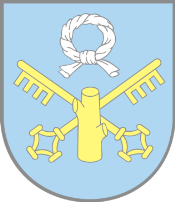 WYKONANIE BUDŻETU ZA 2024 ROKDochody Gminy Pniewy
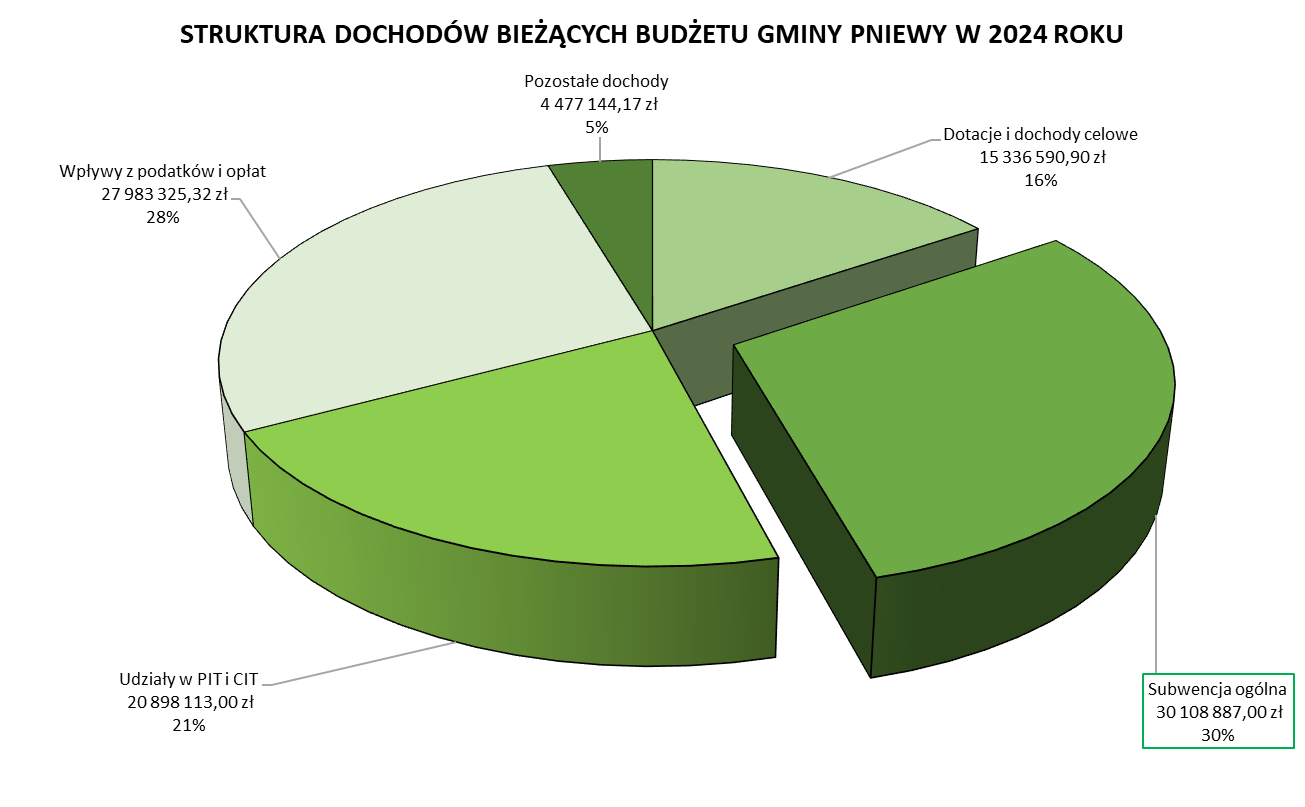 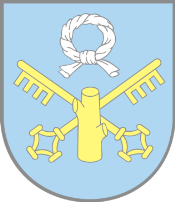 WYKONANIE BUDŻETU ZA 2024 ROKSubwencja ogólna
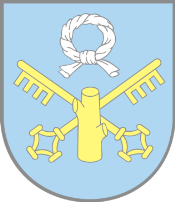 WYKONANIE BUDŻETU ZA 2024 ROKDochody majątkowe
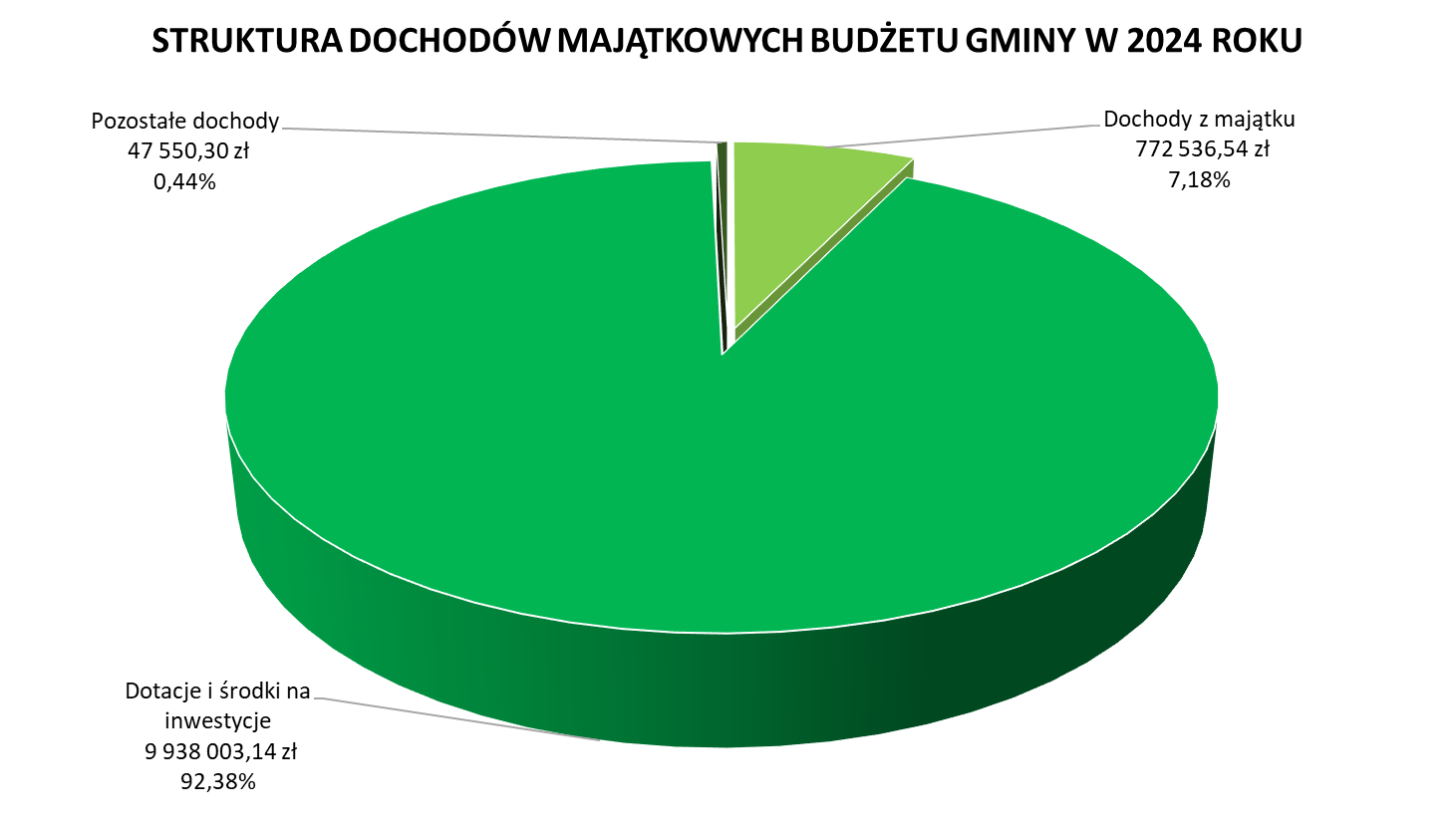 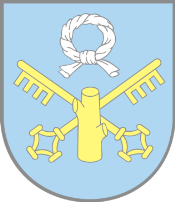 WYKONANIE BUDŻETU ZA 2024 ROK
GŁÓWNE ŹRÓDŁA DOCHODÓW MAJĄTKOWYCH - WŁASNYCH
Dochody z tytułu odpłatnego nabycia prawa własności oraz 
     prawa użytkowania wieczystego nieruchomości                                                751 303,01 zł
Przekształcenie prawa wieczystego użytkowania gruntów 
     w prawo własności                                                                                                                  14 193,12 zł
Dochody ze sprzedaży składników majątkowych                                                    7 040,41 zł
Wpłata środków finansowych z niewykorzystanych w terminie 
     wydatków, które nie wygasają z upływem roku budżetowego                         47 550,30 zł
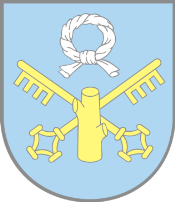 WYKONANIE BUDŻETU ZA 2024 ROKDotacje i środki na inwestycje
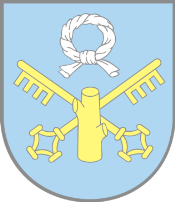 WYKONANIE BUDŻETU ZA 2024 ROKDotacje i środki na inwestycje
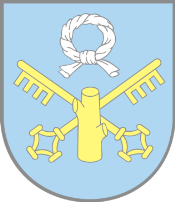 WYKONANIE BUDŻETU ZA 2024 ROKDotacje i środki na inwestycje
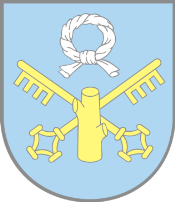 WYKONANIE BUDŻETU ZA 2024 ROK
4. Inwestycje
5. Stan mienia gminy
6. Sprawozdanie finansowe
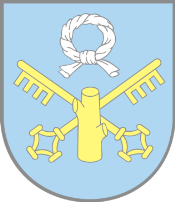 WYKONANIE BUDŻETU ZA 2024 ROKWydatki Gminy Pniewy
Plan wydatków 118 577 847,81 zł w 2024 r. zrealizowano w wysokości 108 633 934,06 zł, w tym:
zadania własne             98 489 956,82 zł,
zadania zlecone              10 143 977,24 zł.

Z ogólnej kwoty poniesionych wydatków w okresie rozliczeniowym przypada na:
wydatki bieżące      94 139 202,25 zł tj. 94,33% planu (99 800 044,44 zł),
wydatki majątkowe 14 494 731,81 zł tj. 77,19% planu (18 777 803,37 zł).
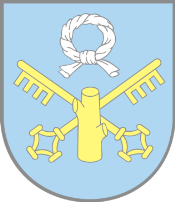 WYKONANIE BUDŻETU ZA 2024 ROKWydatki Gminy Pniewy
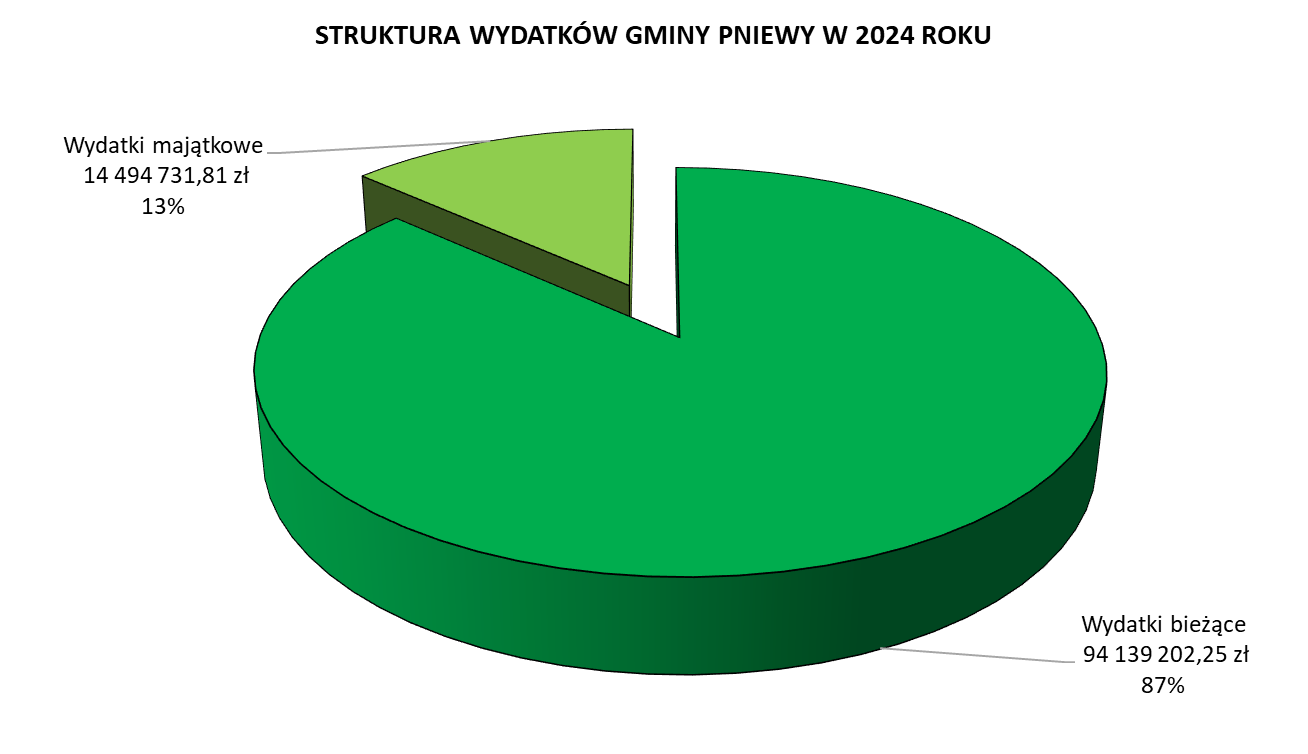 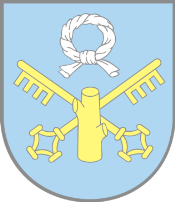 WYKONANIE BUDŻETU ZA 2024 ROKRealizacja planu wydatków według działów
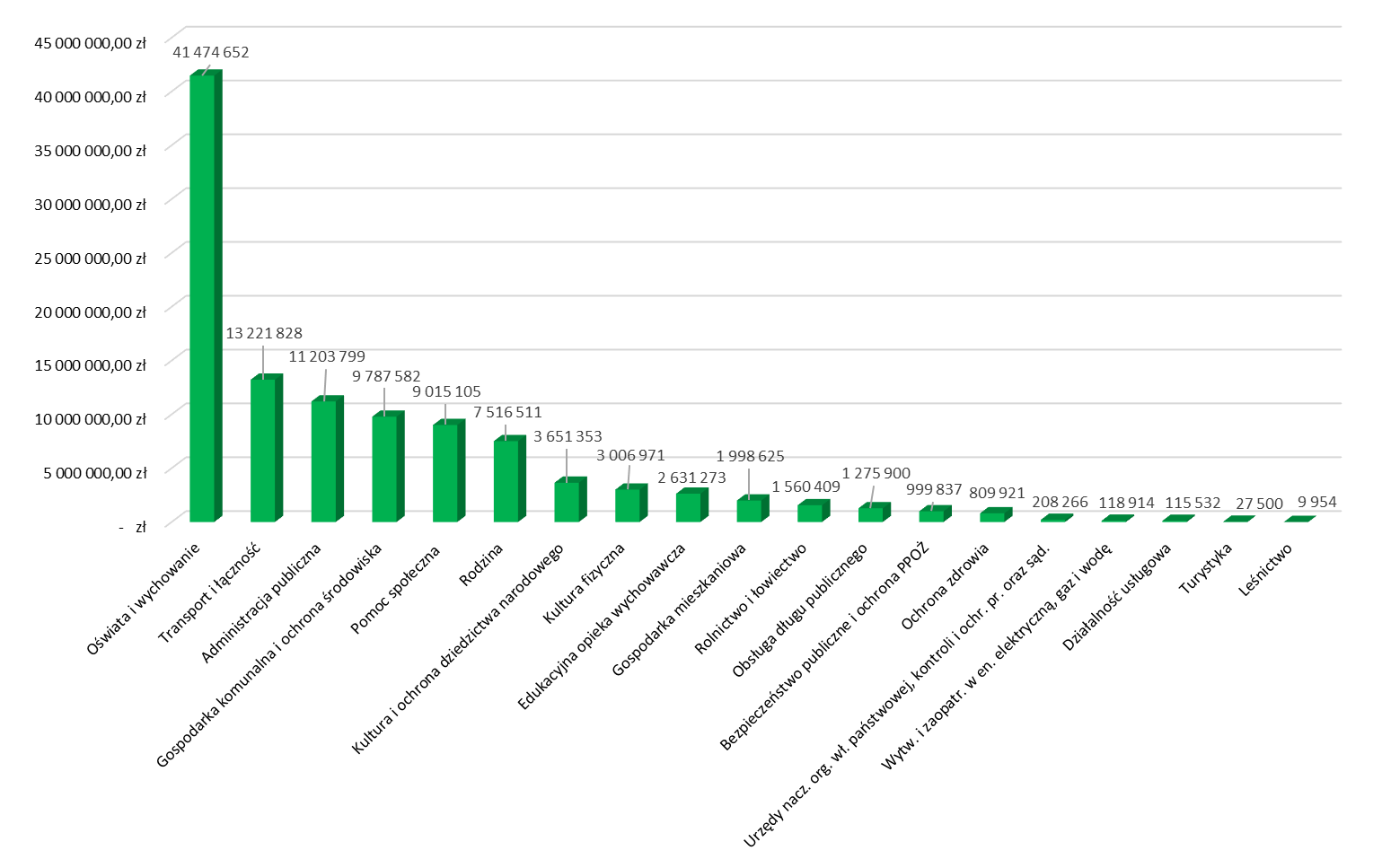 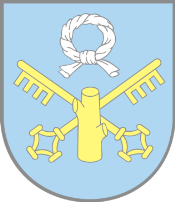 WYKONANIE BUDŻETU ZA 2024 ROKRealizacja planu wydatków według wybranych działów
801 – Oświata i wychowanie
854 – Edukacyjna opieka wychowawcza
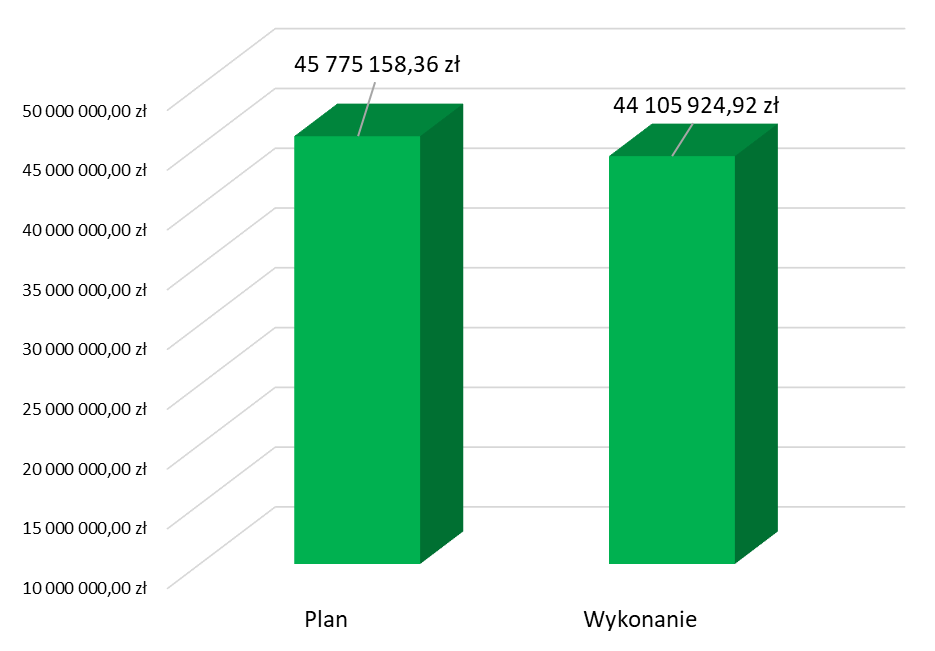 Wykonanie wydatków wyniosło 96,35% planu.
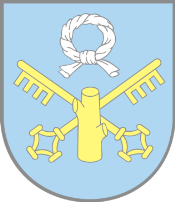 WYKONANIE BUDŻETU ZA 2024 ROKRealizacja planu wydatków według wybranych działów
W ramach działów 801 i 854 realizowane były m. in. następujące wydatki:
 Szkoły podstawowe                                                                              16 667 374,62 zł
 Przedszkola                                                                                                 6 189 934,77 zł
 Technika                                                                                                        5 516 777,51 zł
 Licea ogólnokształcące                                                                          3 839 430,05 zł
 Branżowe szkoły                                                  	                                 3 174 360,09 zł
 Internaty i bursy szkolne                                                                         2 544 480,93 zł
 Realizacja zadań wymagających stosowania specjalnejorganizacji nauki i metod pracy dla dzieci i młodzieżyw szkołach podstawowych                                                                   1 412 100,71 zł
Pozostała działalność                                                                              1 094 428,47 zł
Oddziały przedszkolne w szkołach podstawowych                        861 175,92 zł
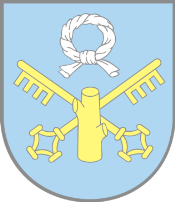 WYKONANIE BUDŻETU ZA 2024 ROKRealizacja planu wydatków według wybranych działów
W ramach działów 801 i 854 realizowane były m. in. następujące wydatki:
 Realizacja zadań wymagających stosowania specjalnejorganizacji nauki i metod pracy dla dzieci w liceach, technikach, branżowych szkołach                                                                  704 273,59 zł
 Dowożenie uczniów do szkół                                                                           666 009,60 zł
 Realizacja zadań wymagających stosowania specjalnejorganizacji nauki i metod pracy dla dzieci w przedszkolach,oddziałach przedszkolnych w szkołach podstawowych i innych formach wychowania przedszkolnego                                         525 559,97 zł
 Świetlice szkolne                                                                                                   465 505,50 zł
 Zapewnienie uczniom prawa do bezpłatnego dostępu do podręczników                                                                                                   158 296,60 zł
 Dokształcanie i doskonalenie nauczycieli                                                  130 908,85 zł
 Stołówki szkolne i przedszkolne                                                                        68 515,28 zł
 Wczesne wspomaganie rozwoju dziecka                                                      53 292,46 zł
 Pomoc materialna dla uczniów                                                                          33 500,00zł
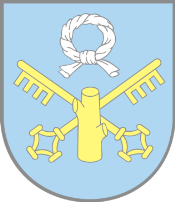 WYKONANIE BUDŻETU ZA 2024 ROKRealizacja planu wydatków według wybranych działów
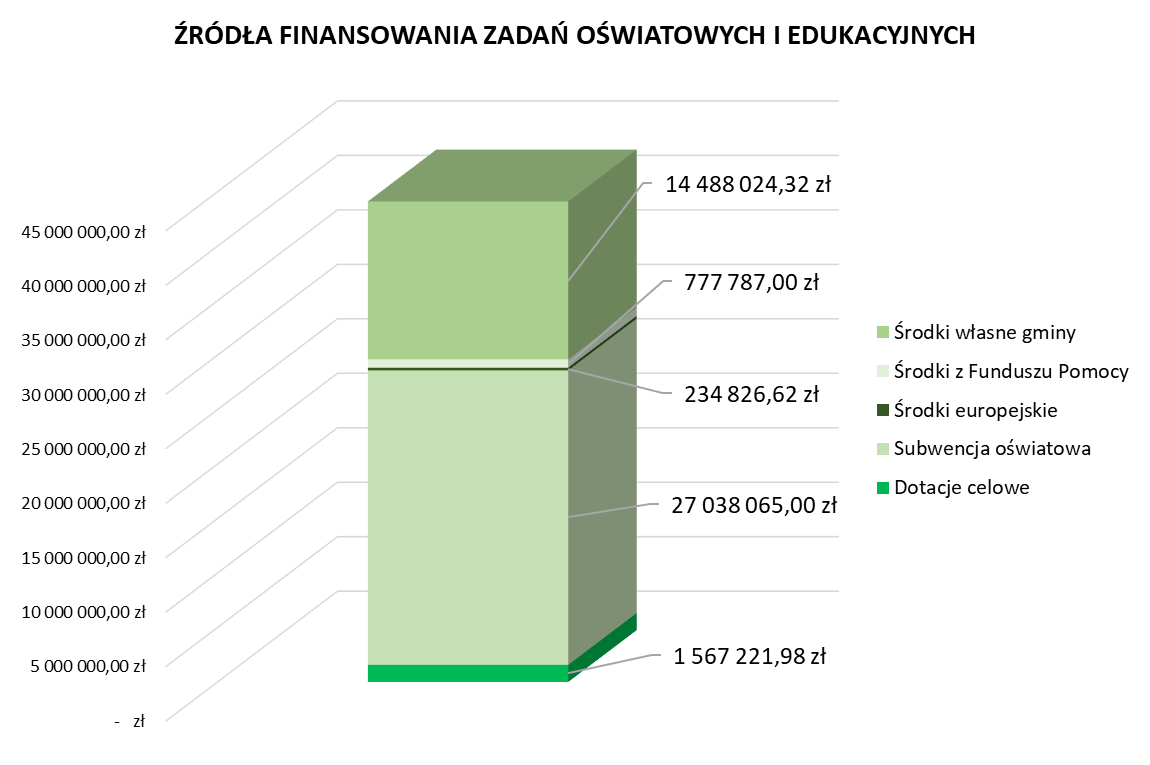 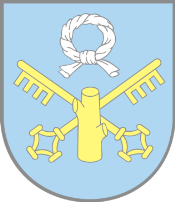 WYKONANIE BUDŻETU ZA 2024 ROKRealizacja planu wydatków według wybranych działów
600  – Transport i łączność
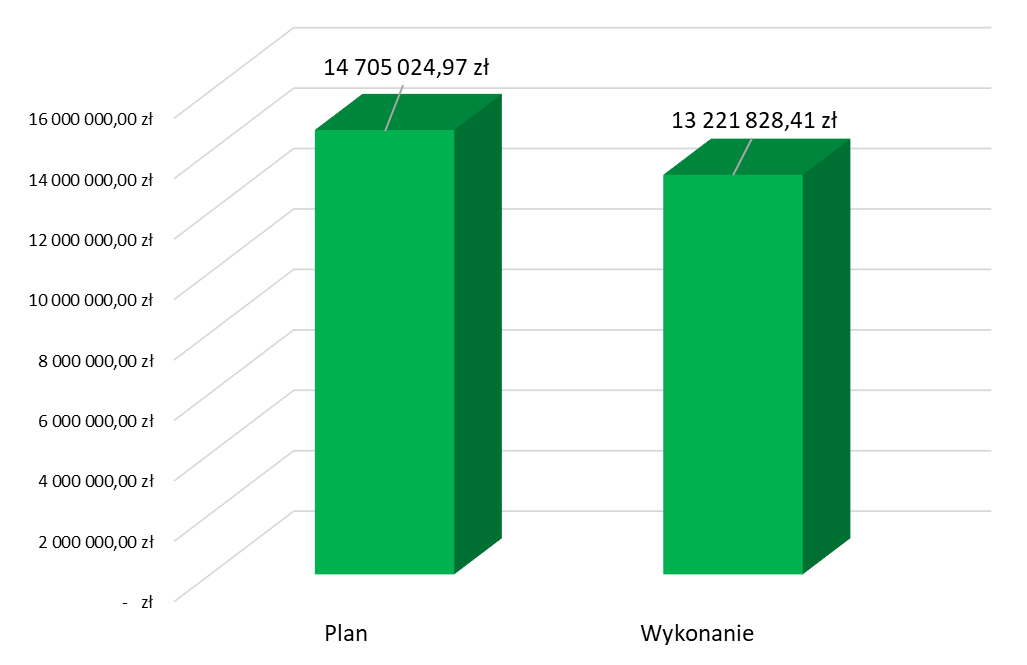 Wykonanie wydatków wyniosło 89,91% planu.
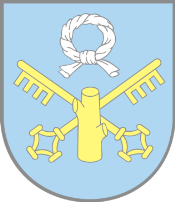 WYKONANIE BUDŻETU ZA 2024 ROKRealizacja planu wydatków według wybranych działów
W ramach działu 600 realizowane były następujące wydatki:

 Drogi publiczne gminne                                                                             11 646 459,00 zł
 Lokalny transport zbiorowy                                                                         1 345 402,75 zł
 Funkcjonowanie systemu rowerów publicznych                                  170 000,00 zł
 Pozostała działalność                                                                                          56 701,32 zł
 Infrastruktura kolejowa                                                                                          3 229,74 zł
 Drogi publiczne wojewódzkie                                                                                    35,60 zł
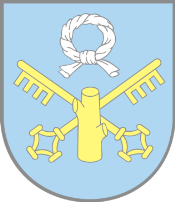 WYKONANIE BUDŻETU ZA 2024 ROKRealizacja planu wydatków według wybranych działów
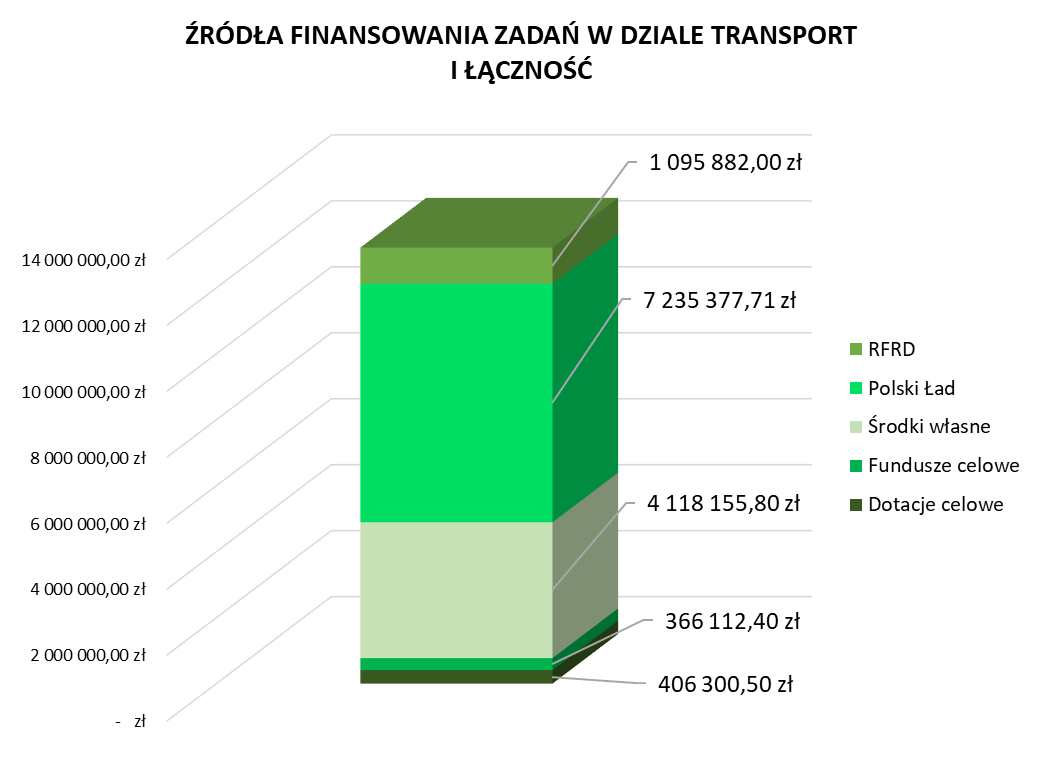 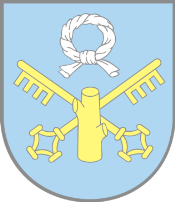 WYKONANIE BUDŻETU ZA 2024 ROKRealizacja planu wydatków według wybranych działów
750 – Administracja publiczna
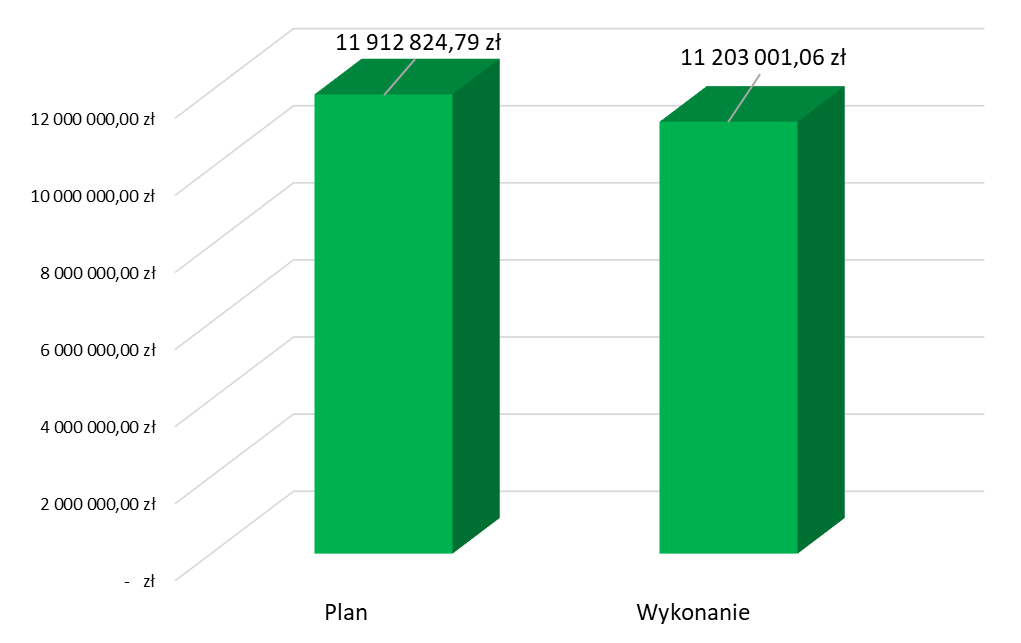 Wykonanie wydatków wyniosło 94,04% planu.
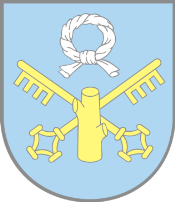 WYKONANIE BUDŻETU ZA 2024 ROKRealizacja planu wydatków według wybranych działów
W ramach działu 750 realizowane były następujące wydatki:

 Urzędy gmin (miast i miast na prawach powiatu)                              8 404 856,25 zł
 Wspólna obsługa JST                                                                                     1 032 079,06 zł
 Pozostała działalność                                                                                       901 143,28 zł
 Rady gmin (miast i miast na prawach powiatu)                                     329 833,78 zł
 Promocja JST                                                                                                        322 030,54 zł
 Urzędy wojewódzkie                                                                                         203 058,15 zł
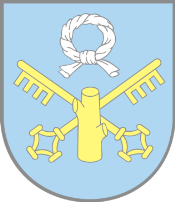 WYKONANIE BUDŻETU ZA 2024 ROKRealizacja planu wydatków według wybranych działów
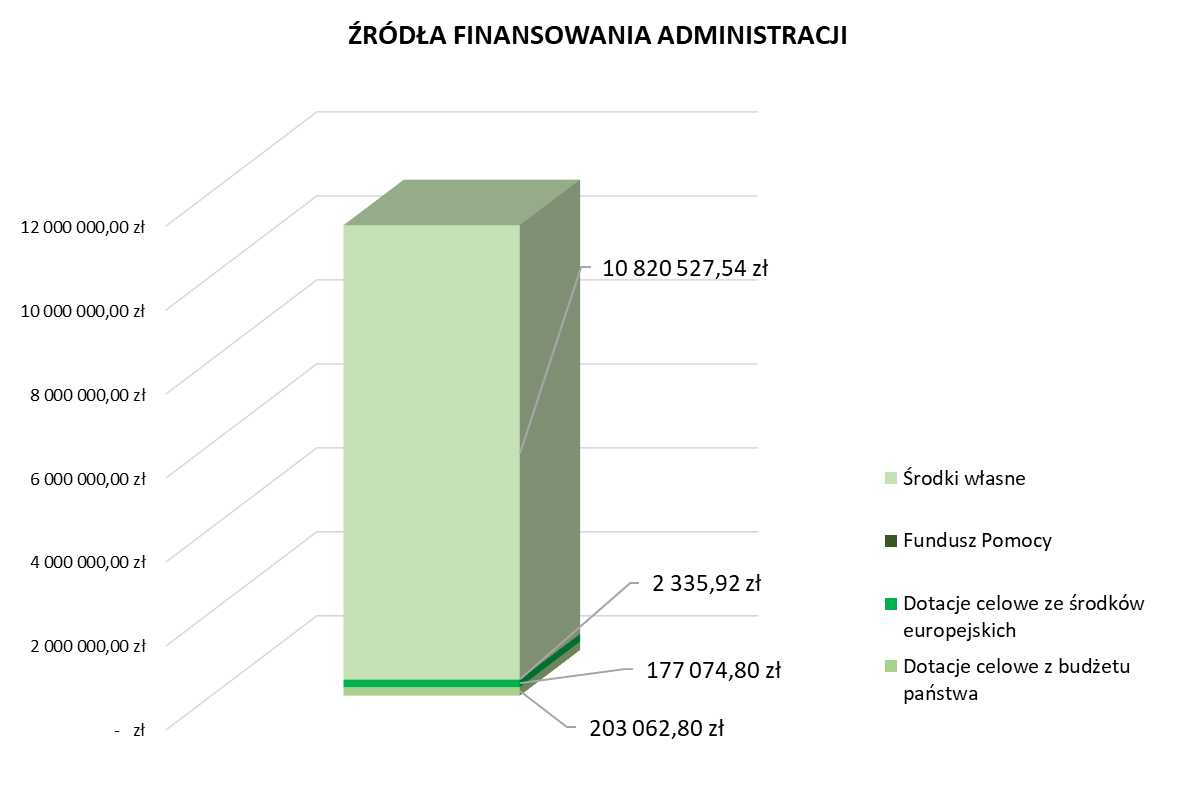 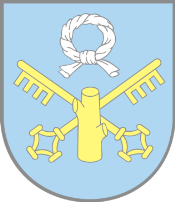 WYKONANIE BUDŻETU ZA 2024 ROKRealizacja planu wydatków według wybranych działów
900 – Gospodarka komunalna i ochrona środowiska
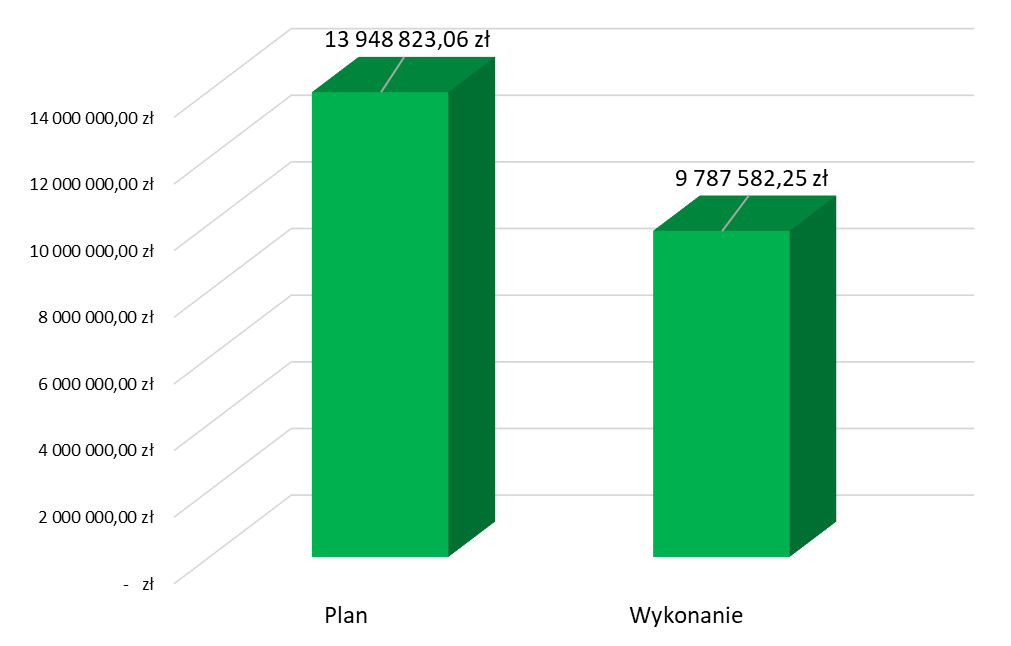 Wykonanie wydatków wyniosło 70,17% planu.
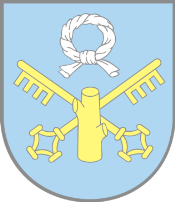 WYKONANIE BUDŻETU ZA 2024 ROKRealizacja planu wydatków według wybranych działów
W ramach działu 900 realizowane były następujące wydatki:

 Gospodarka odpadami komunalnymi                                                    5 324 045,79 zł
 Oświetlenie ulic, placów i dróg                                                                 1 831 532,95 zł
 Gospodarka ściekowa i ochrona wód                                                        838 794,84 zł
 Utrzymanie zieleni                                                                                               649 173,33 zł
 Pozostała działalność                                                                                        505 102,87 zł
 Oczyszczanie miast i wsi                                                                                 347 755,09 zł
 Ochrona powietrza atmosferycznego i klimatu                                      146 541,43 zł
 Pozostałe działania związane z gospodarką odpadami                         72 813,35 zł
 Schroniska dla zwierząt                                                                                       71 822,60 zł
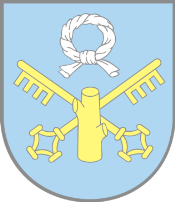 WYKONANIE BUDŻETU ZA 2024 ROKRealizacja planu wydatków według wybranych działów
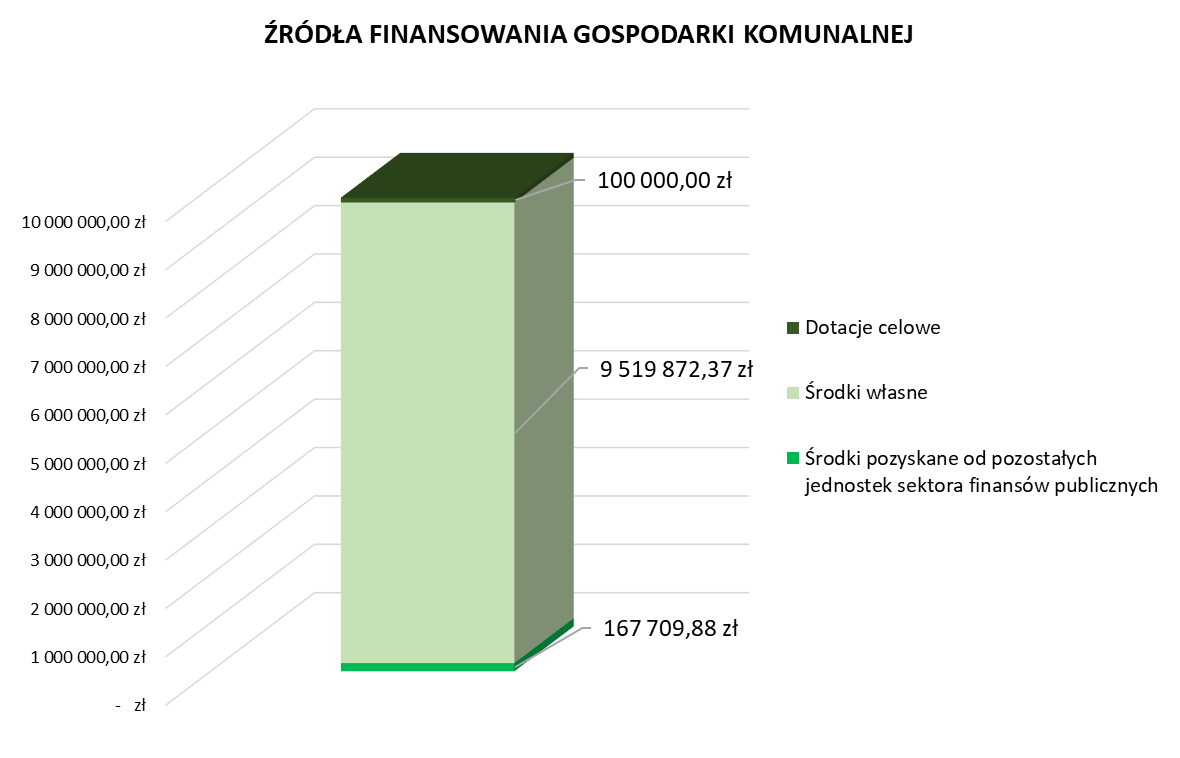 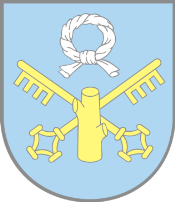 WYKONANIE BUDŻETU ZA 2024 ROKRealizacja planu wydatków według wybranych działów
852 – Pomoc społeczna
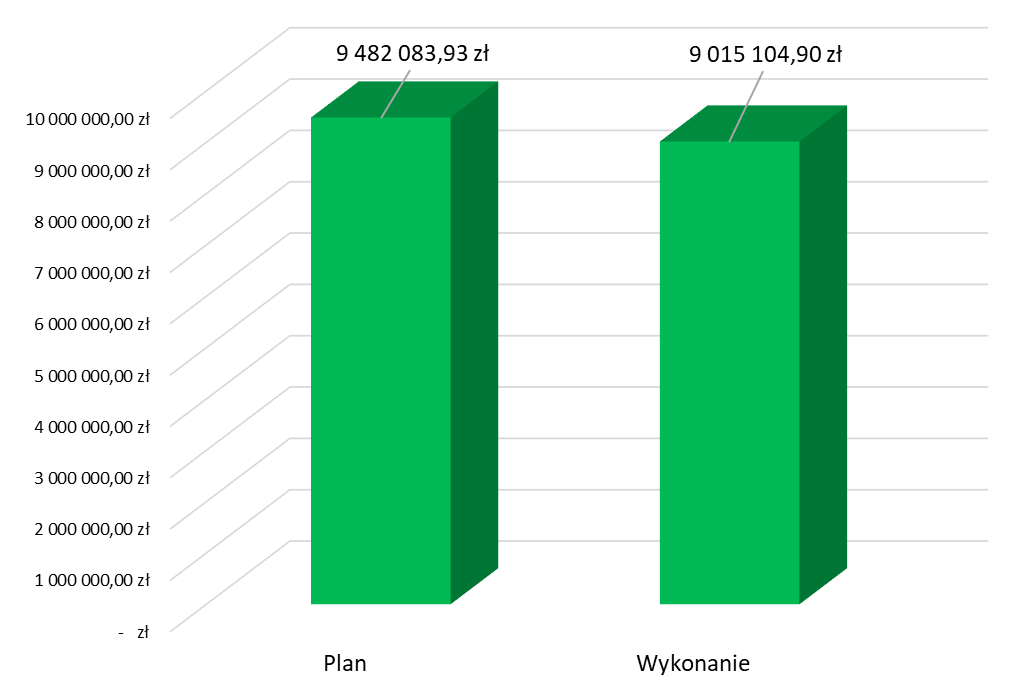 Wykonanie wydatków wyniosło 95,08% planu.
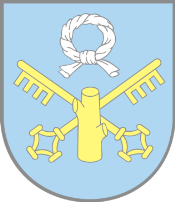 WYKONANIE BUDŻETU ZA 2024 ROKRealizacja planu wydatków według wybranych działów
W ramach działu 852 realizowane były m.in. następujące wydatki:

 Centrum usług społecznych                                                                       3 056 743,33 zł
 Ośrodki wsparcia                                                                                            1 632 301,94 zł
 Domy pomocy społecznej                                                                           1 071 694,35 zł
 Usługi opiekuńcze i specjalistyczne usługi opiekuńcze                  1 016 342,19 zł
 Dodatki mieszkaniowe                                                                                      513 187,85 zł
 Centra integracji społecznej                                                                           408 192,40 zł
 Jednostki specjalistycznego poradnictwa, mieszkania chronione i ośrodki interwencji kryzysowej                                               326 364,17 zł
 Zasiłki stałe                                                                                                             268 415,07 zł
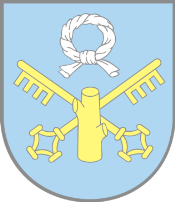 WYKONANIE BUDŻETU ZA 2024 ROKRealizacja planu wydatków według wybranych działów
W ramach działu 852 realizowane były m.in. następujące wydatki:

 Pozostała działalność                                                                                        231 278,81 zł
 Pomoc w zakresie dożywiania                                                                       204 823,60 zł
 Pomoc dla cudzoziemców                                                                              141 617,40 zł
 Zasiłki okresowe, celowe i pomoc w naturze                                            95 043,89 zł
 Składki na ubezpieczenie zdrowotne opłacane za osoby pobierające świadczenia                                                                  43 099,90 zł
 Zadania w zakresie przeciwdziałania przemocy domowej                     6 000,00 zł
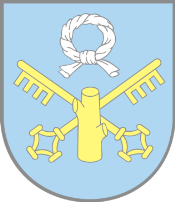 WYKONANIE BUDŻETU ZA 2024 ROKRealizacja planu wydatków według wybranych działów
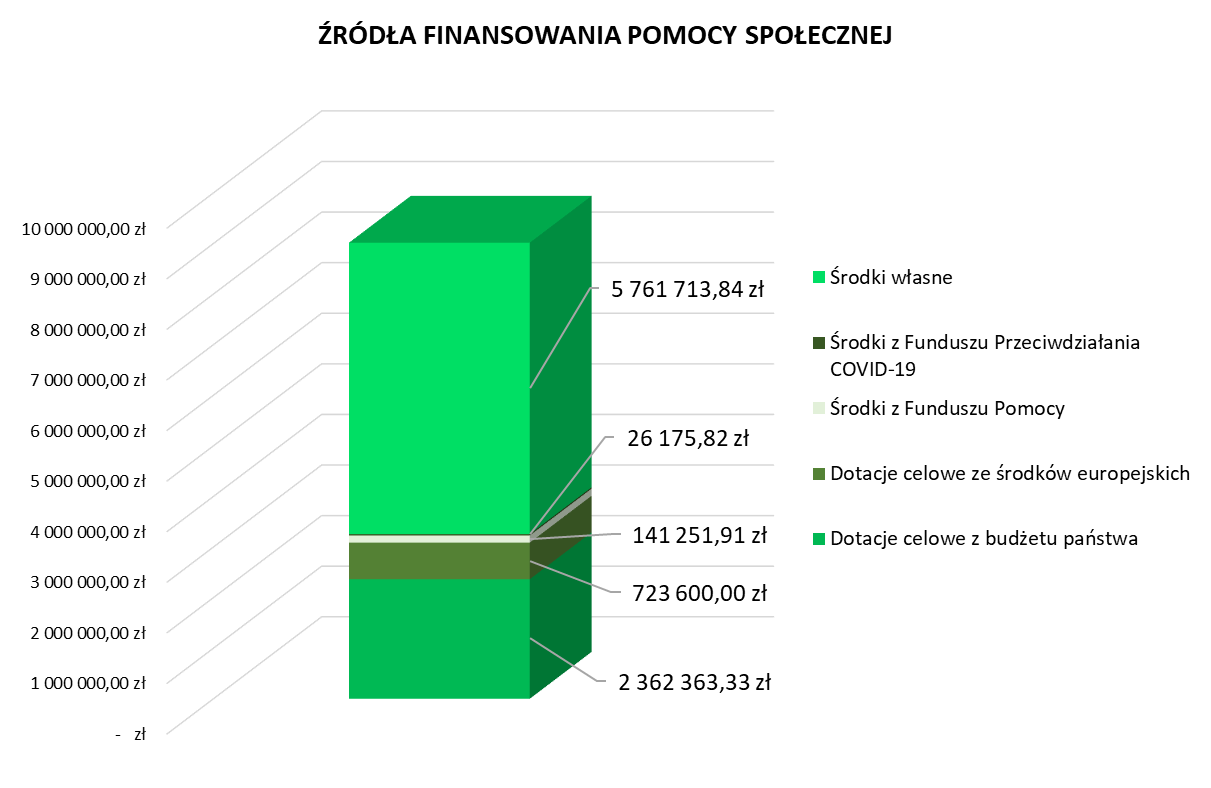 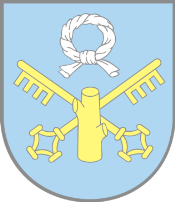 WYKONANIE BUDŻETU ZA 2024 ROKRealizacja planu wydatków według wybranych działów
855 – Rodzina
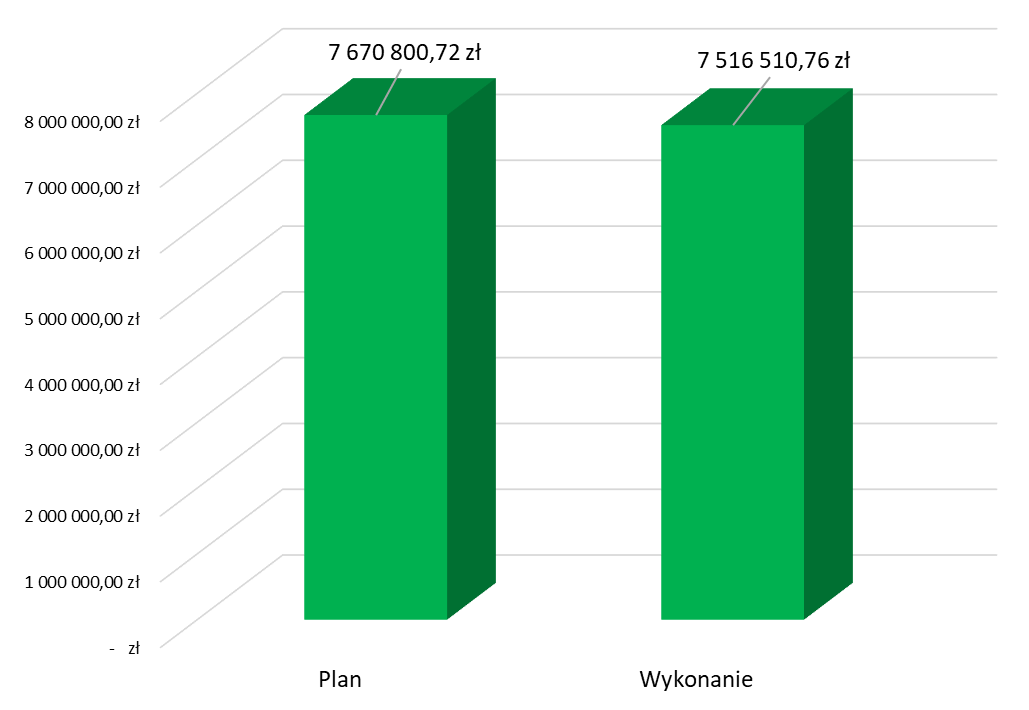 Wykonanie wydatków wyniosło 97,99% planu.
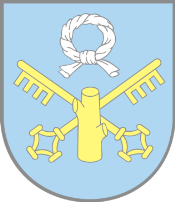 WYKONANIE BUDŻETU ZA 2024 ROKRealizacja planu wydatków według wybranych działów
W ramach działu 855 realizowane były m.in. następujące wydatki:

 Świadczenia rodzinne, świadczenie z funduszu alimentacyjnego oraz składki na ubezpieczenia emerytalne i rentowe z ubezpieczenia społecznego                       6 651 273,07 zł
 Działalność placówek opiekuńczo-wychowawczych                       297 528,59 zł
 System opieki dla dzieci w wieku do lat 3                                               240 000,00 zł
 Rodziny zastępcze                                                                                            154 684,91 zł
 Składki na ubezpieczenia zdrowotne opłacane za osoby pobierające niektóre świadczenia rodzinne oraz za osoby pobierające zasiłki dla opiekunów                                                              127 577,85 zł
 Wspieranie rodziny                                                                                              34 660,34 zł
 Pozostała działalność                                                                                         10 000,00 zł
 Karta Dużej Rodziny                                                                                                   786,00 zł
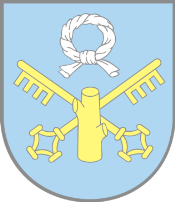 WYKONANIE BUDŻETU ZA 2024 ROKRealizacja planu wydatków według wybranych działów
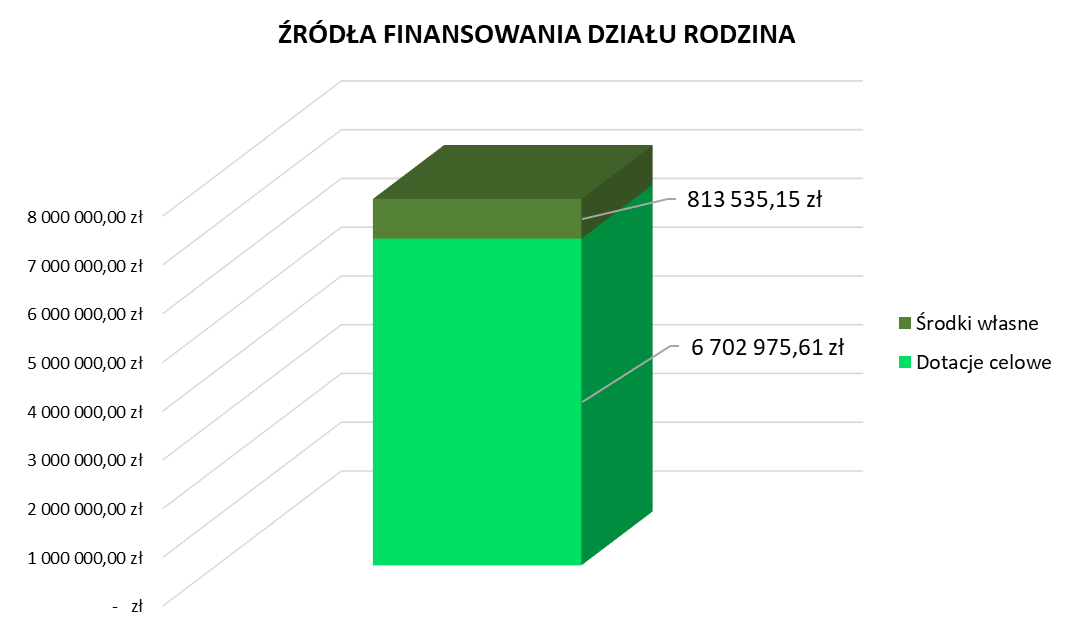 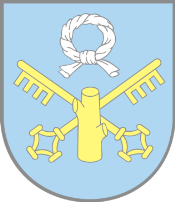 WYKONANIE BUDŻETU ZA 2024 ROKRealizacja planu wydatków według wybranych działów
921 – Kultura i ochrona dziedzictwa narodowego
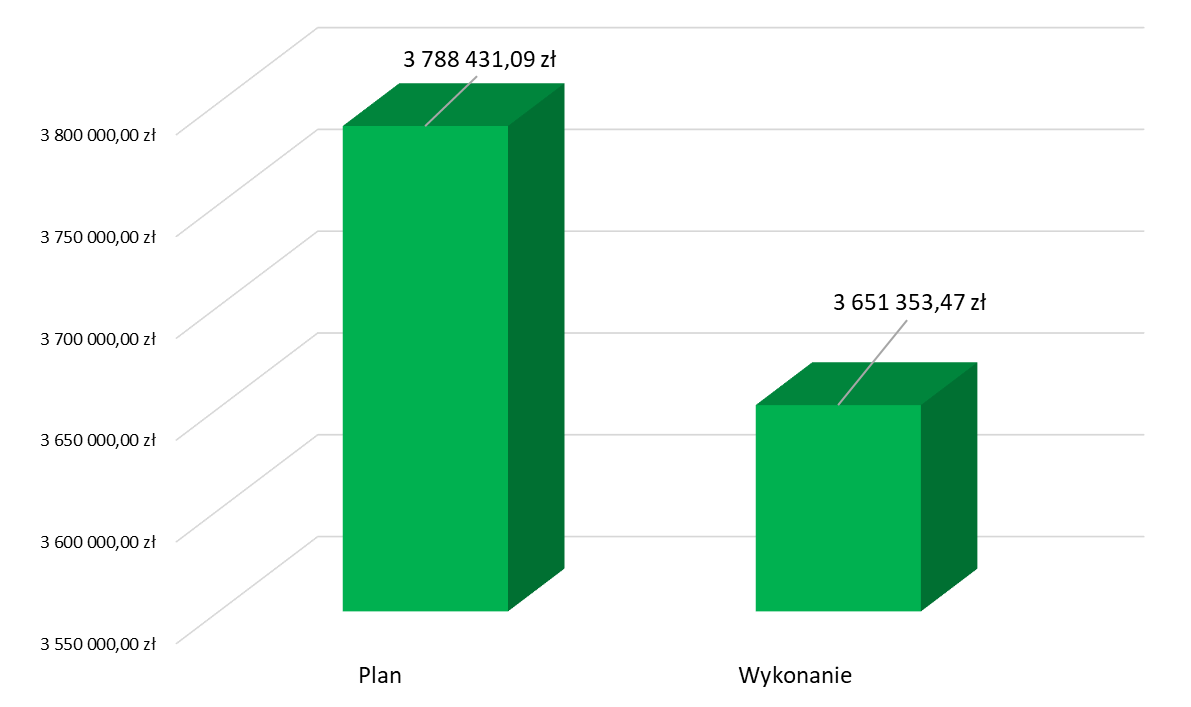 Wykonanie wydatków wyniosło 96,38% planu.
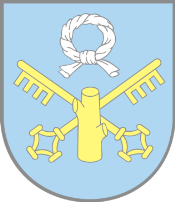 WYKONANIE BUDŻETU ZA 2024 ROKRealizacja planu wydatków według wybranych działów
W ramach działu 921 realizowane były następujące wydatki:

 Biblioteki                                                                                                     1 742 061,95 zł
 Ochrona zabytków i opieka nad zabytkami                                      987 214,06 zł
 Domy i ośrodki kultury, świetlice i kluby                                            850 777,46 zł
 Pozostała działalność                                                                                  67 300,00 zł
 Pozostałe zadania w zakresie kultury                                                      4 000,00 zł
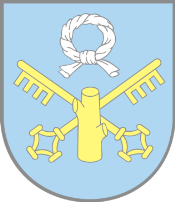 WYKONANIE BUDŻETU ZA 2024 ROKRealizacja planu wydatków według wybranych działów
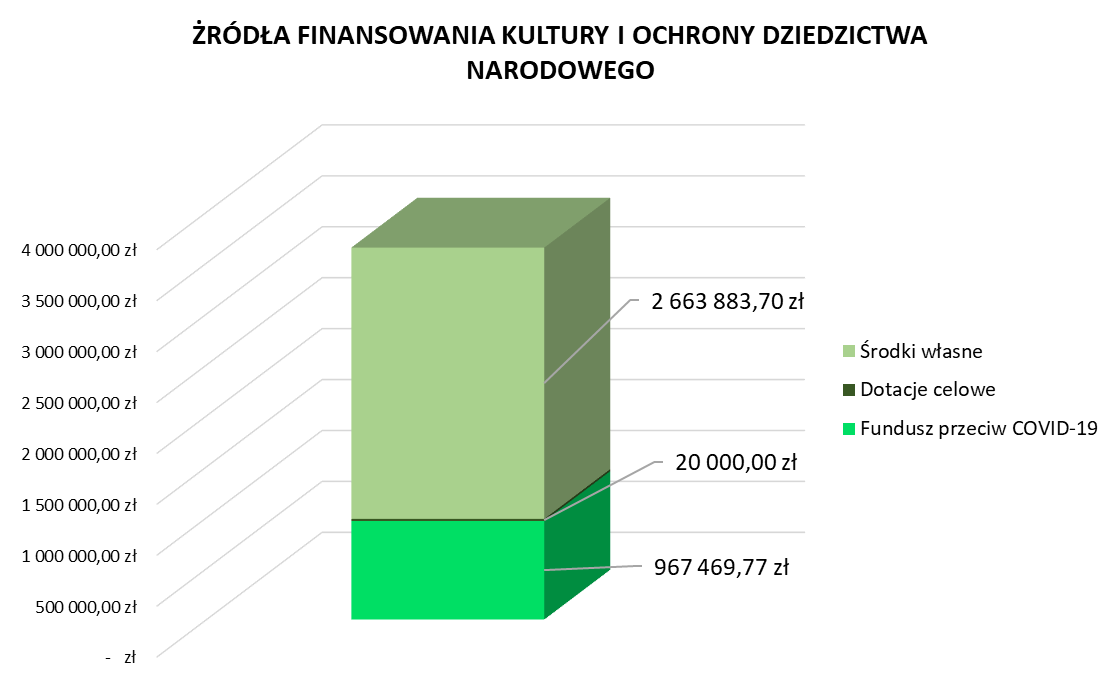 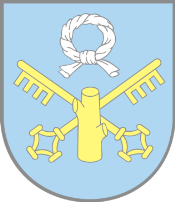 WYKONANIE BUDŻETU ZA 2024 ROKRealizacja planu wydatków według wybranych działów
926 – Kultura fizyczna
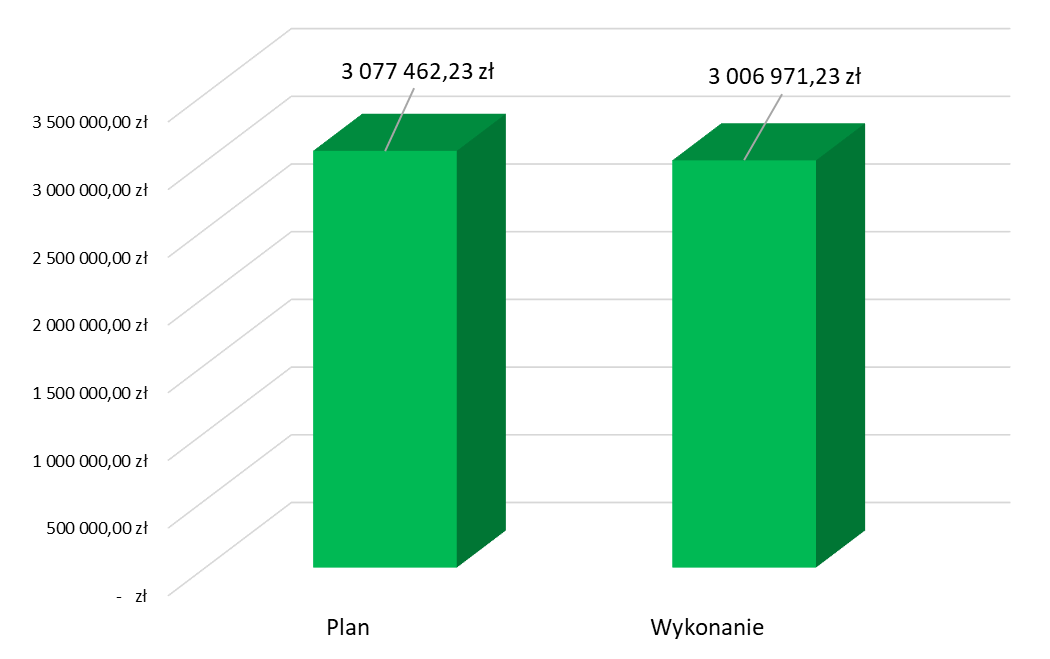 Wykonanie wydatków wyniosło 97,71% planu.
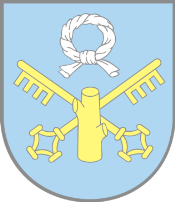 WYKONANIE BUDŻETU ZA 2024 ROKRealizacja planu wydatków według wybranych działów
W ramach działu 926 realizowane były następujące wydatki:

 Obiekty sportowe                                                                                    2 075 405,01 zł
 Zadania w zakresie kultury fizycznej                                                   676 580,00 zł
 Pozostała działalność                                                                                254 986,22 zł
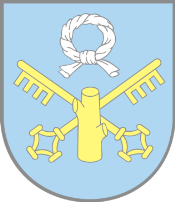 WYKONANIE BUDŻETU ZA 2024 ROKWykonanie dochodów i wydatków na realizację zadań określ. w progr. profilaktyki i rozwiązania problemów alkoholowych oraz programie przeciwdz. narkomanii
Do planu wydatków roku 2025 wprowadzono środki z rozliczenia dochodów i wydatków roku 2024 w wysokości 184 343,70 zł uchwałą nr XI/85/25 Rady Miejskiej Pniewy z dnia 27 lutego 2025 r.
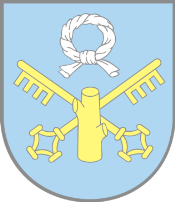 WYKONANIE BUDŻETU ZA 2024 ROKWykonanie dochodów i wydatków związanych z finansowaniem zadań własnych z zakresu systemu gospodarowania odpadami komunalnymi
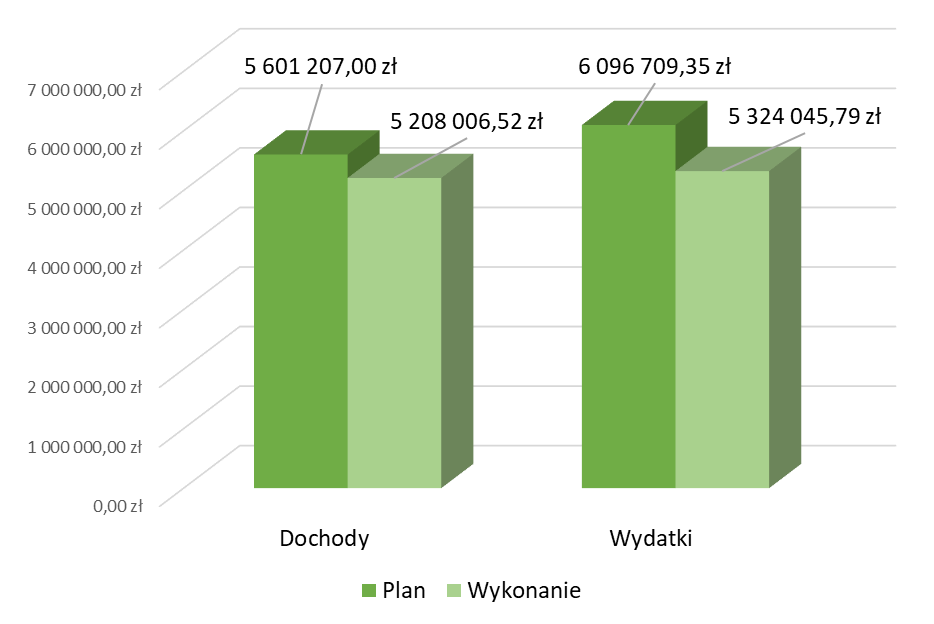 Do planu wydatków roku 2025 wprowadzono środki z rozliczenia dochodów i wydatków roku 2024 w wysokości 379 463,08 zł uchwałą nr XI/85/25 Rady Miejskiej Pniewy z dnia 27 lutego 2025 r.
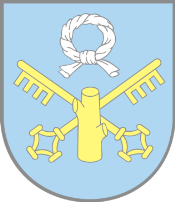 WYKONANIE BUDŻETU ZA 2024 ROKWykonanie dochodów i wydatków związanych z finansowaniem zadań własnych z zakresu ochrony środowiska i gospodarki wodnej
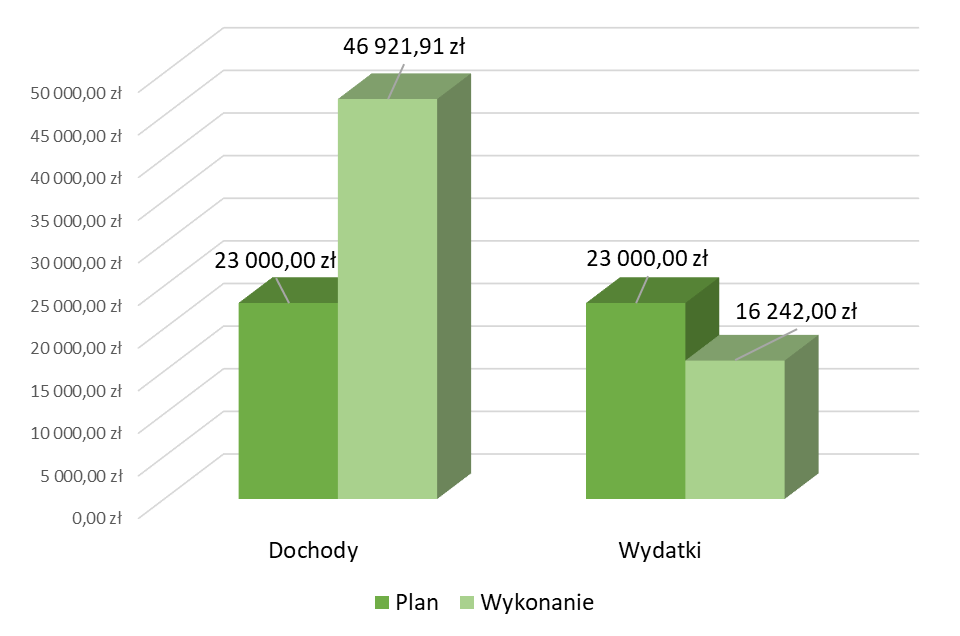 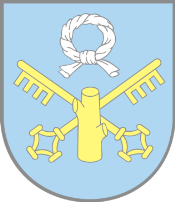 WYKONANIE BUDŻETU ZA 2024 ROKWykonanie wydatków z Funduszu Pomocy dla obywateli Ukrainy
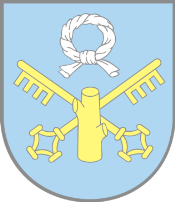 WYKONANIE BUDŻETU ZA 2024 ROKWykonanie wydatków z Funduszu Przeciwdziałania COVID-19
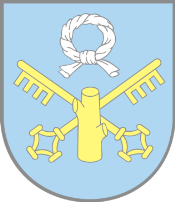 WYKONANIE BUDŻETU ZA 2024 ROKZadłużenie Gminy Pniewy
Stan na dzień 31 grudnia 2024 r.:
18 306 900,00 zł
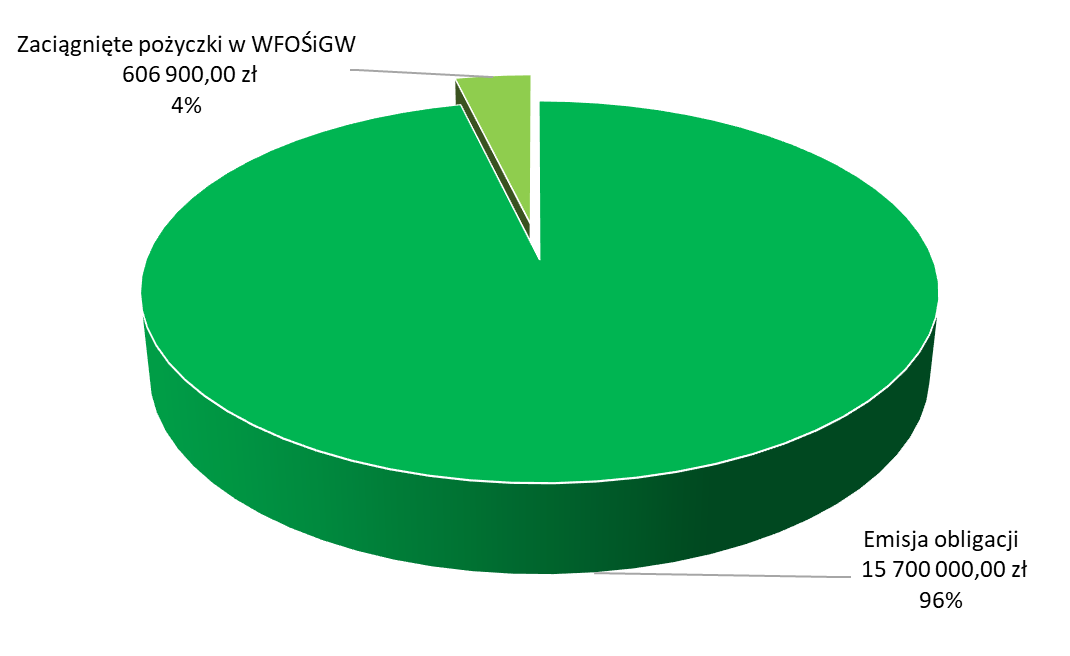 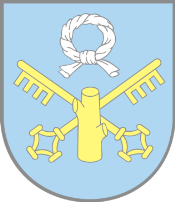 WYKONANIE BUDŻETU ZA 2024 ROKZadłużenie Gminy Pniewy
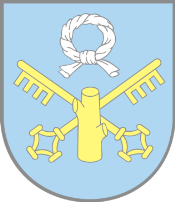 WYKONANIE BUDŻETU ZA 2024 ROK
5. Stan mienia gminy
6. Sprawozdanie finansowe
4. Inwestycje
WYKONANIE BUDŻETU ZA 2024 ROK
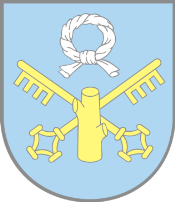 Modernizacja układu drogowego w Lubocześnicy poprzez remont dróg gminnych nr 266515P i 266523P – 7 724 637,06 zł, w tym:
    489 259,35 zł  - środki własne,
7 235 377,71 zł  - dofinansowanie ze środków z Rządowego Funduszu Polski Ład.
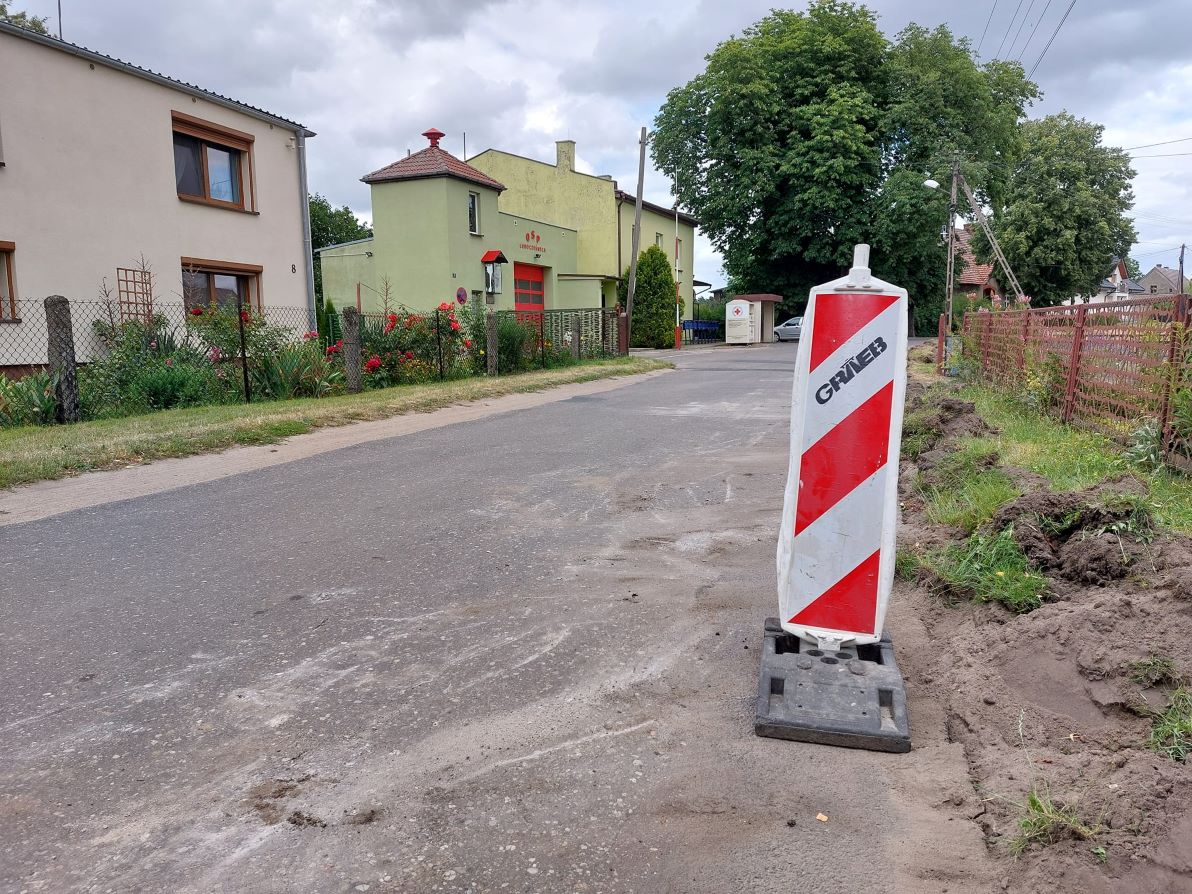 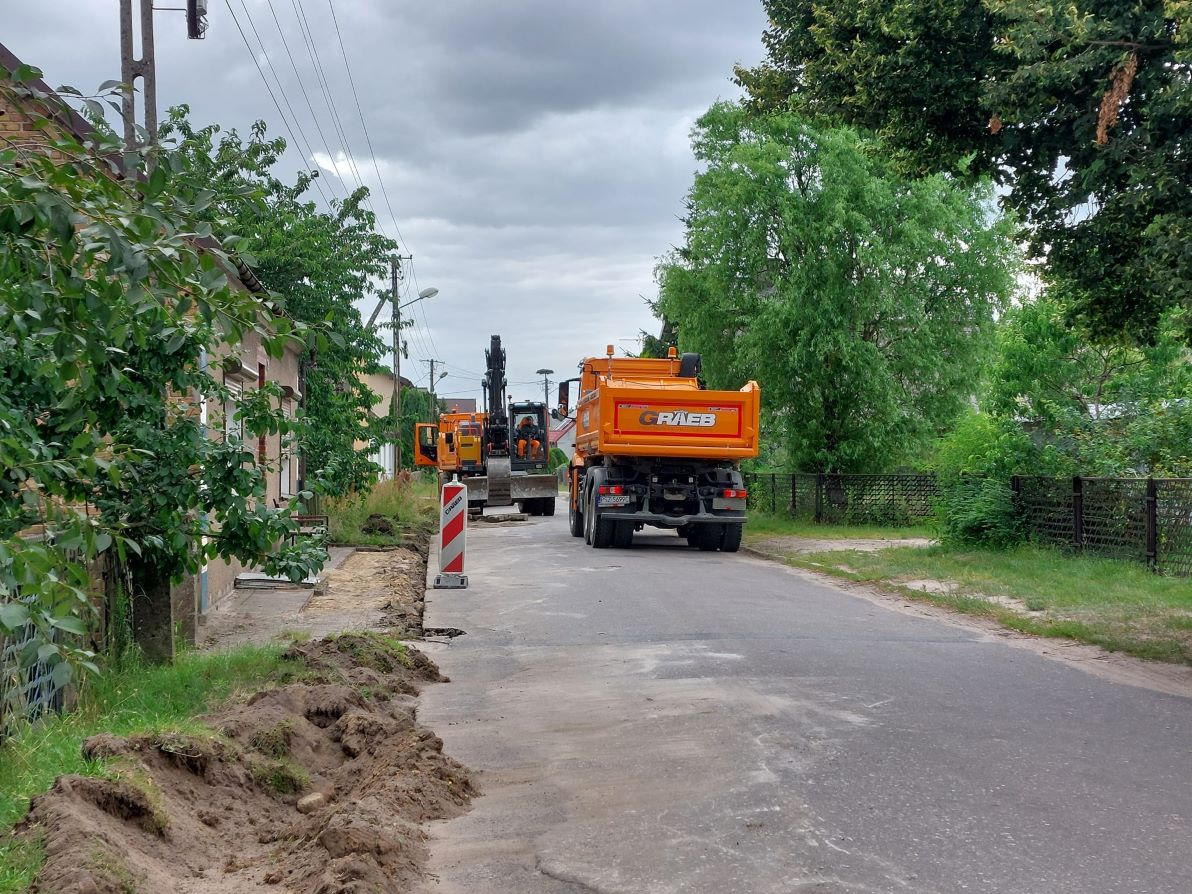 WYKONANIE BUDŻETU ZA 2024 ROK
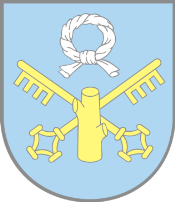 Przebudowa drogi gminnej od skrzyżowania z drogą krajową nr 92 do skrzyżowania z drogą powiatową nr 1881P w miejscowości Jakubowo – 2 575 015,58 zł.
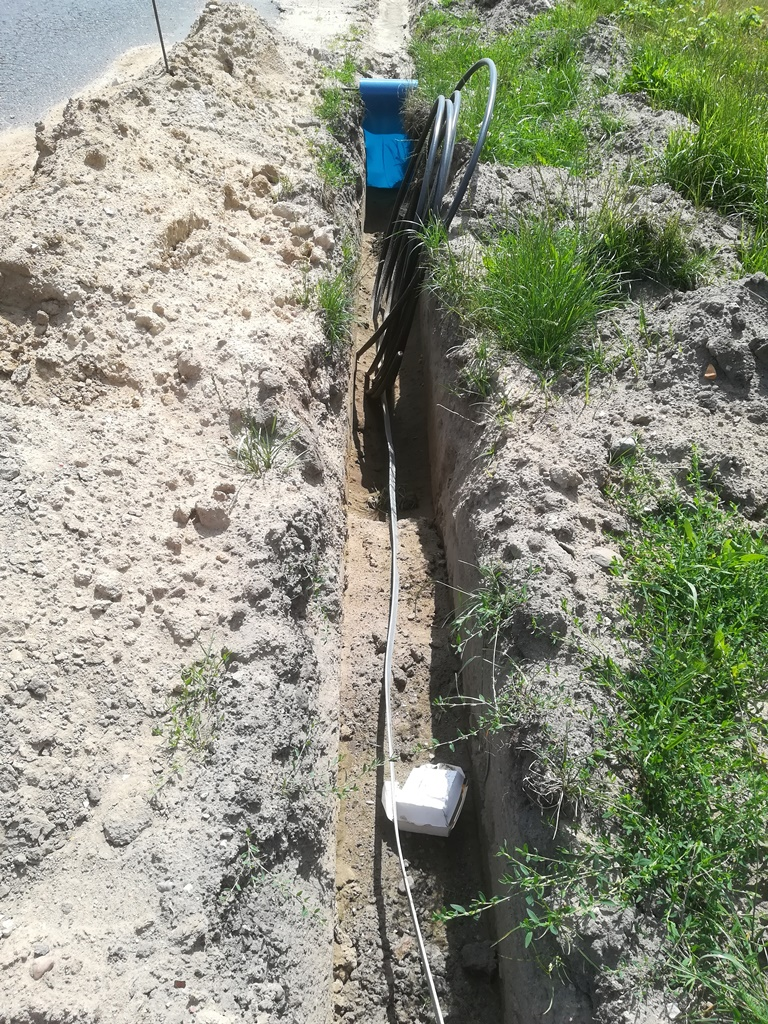 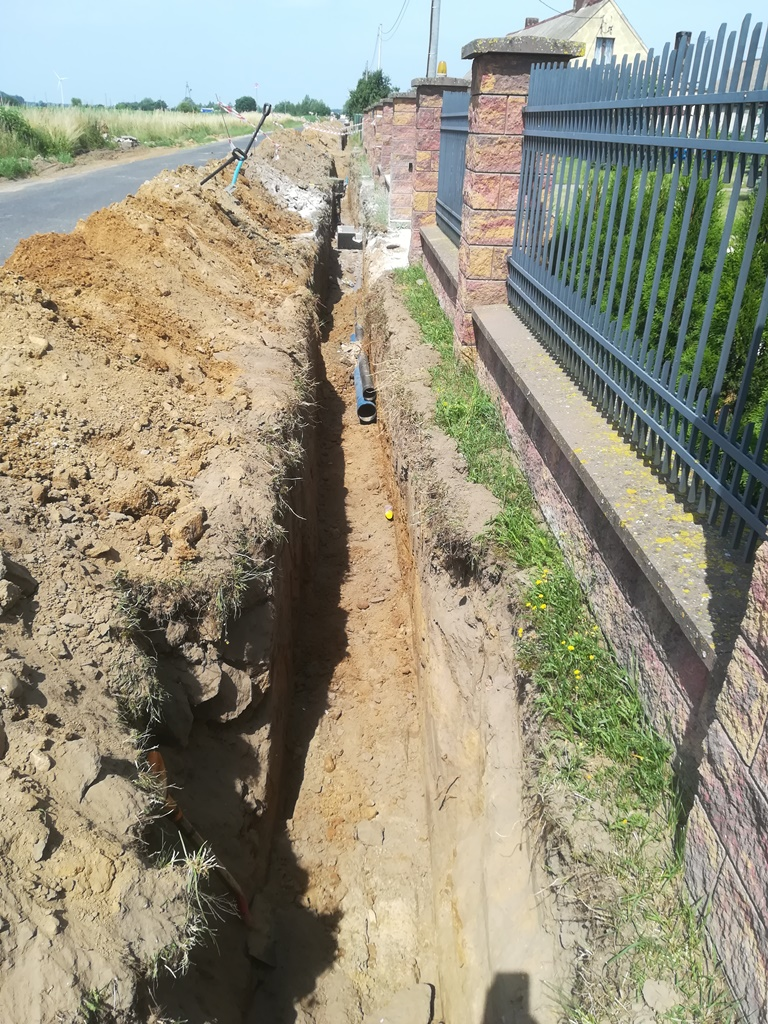 WYKONANIE BUDŻETU ZA 2024 ROK
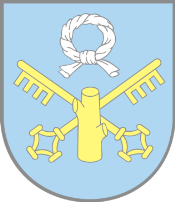 Rozwój i poprawa jakości i dostępności e-usług publicznych Urzędu Miejskiego w Pniewach – 345 261,00 zł, w tym:
138 222,70 zł - środki własne,
207 038,30 zł – dofinansowanie z Funduszy Europejskich dla Wielkopolski 2021-2027.
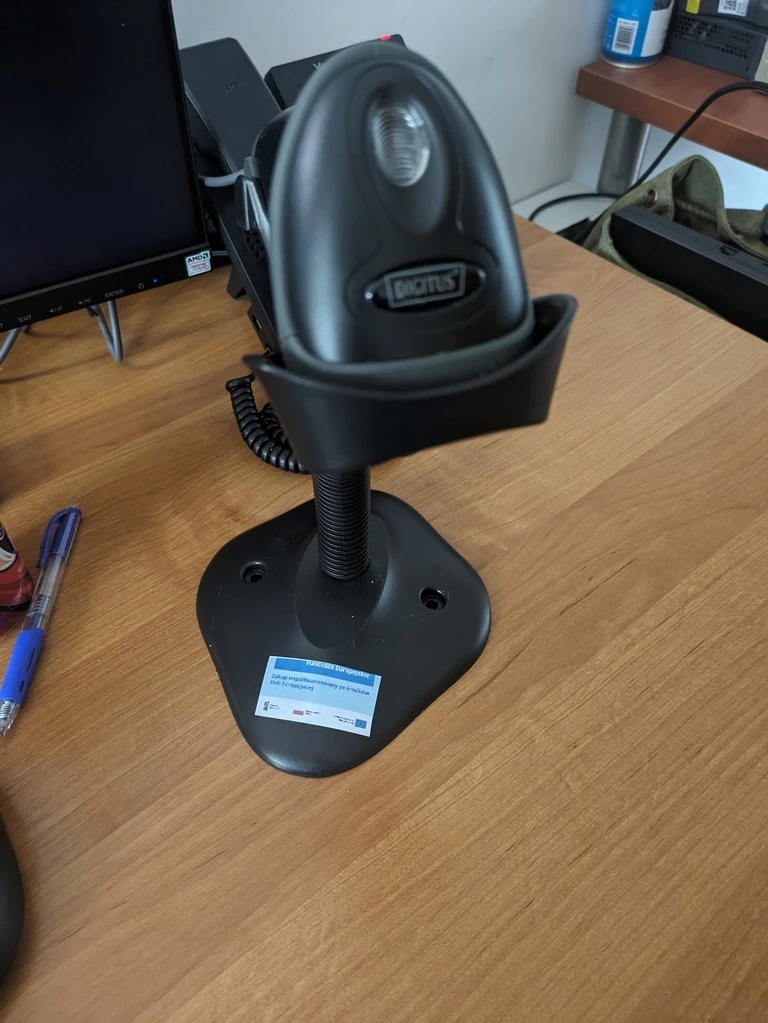 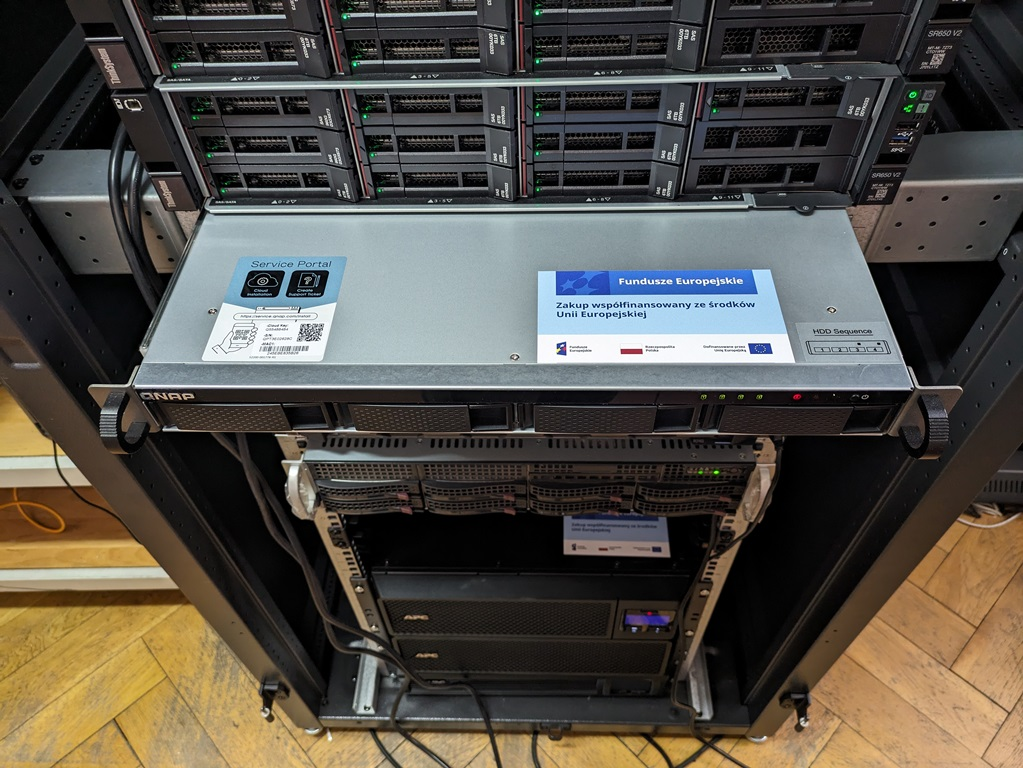 WYKONANIE BUDŻETU ZA 2024 ROK
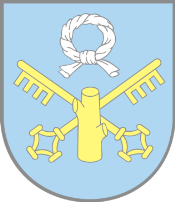 Wyposażenie Centrum Integracji Społecznej „Ostoja” w Pniewach – 87 612,40 zł, w tym:
74 840,00 zł – dotacja ze środków Samorządu Województwa Wielkopolskiego,
12 772,40 zł – ze środków własnych.
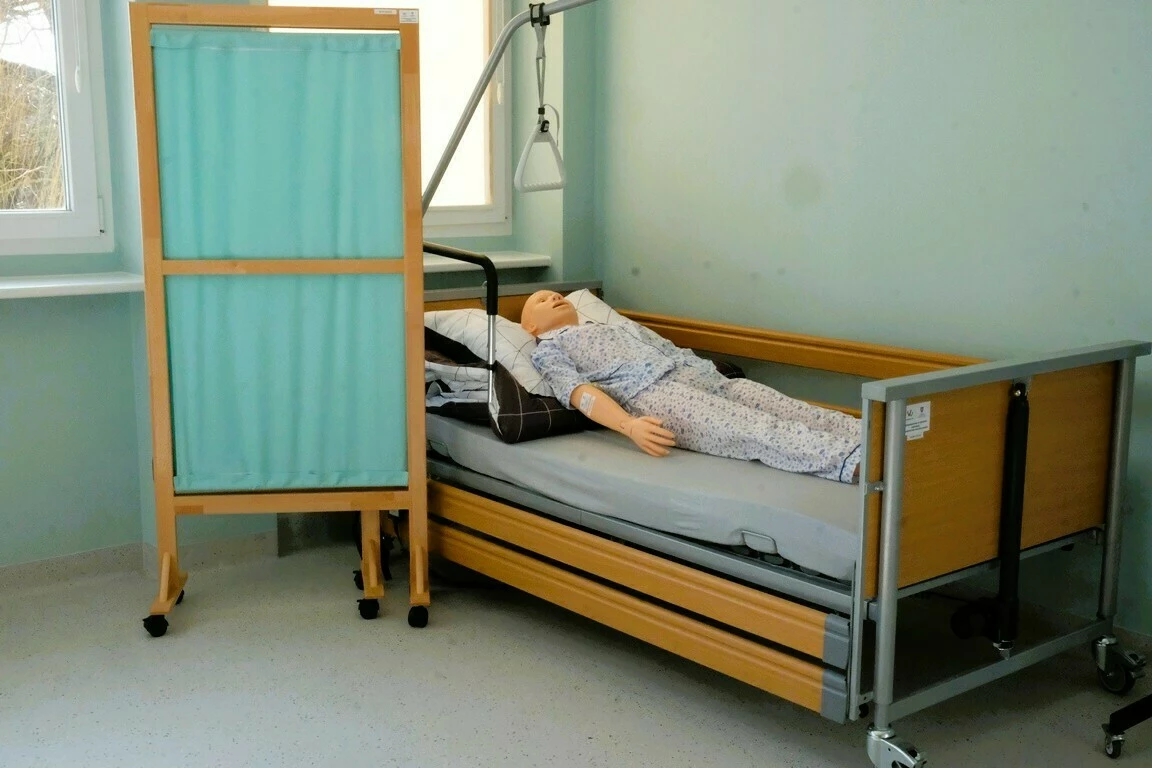 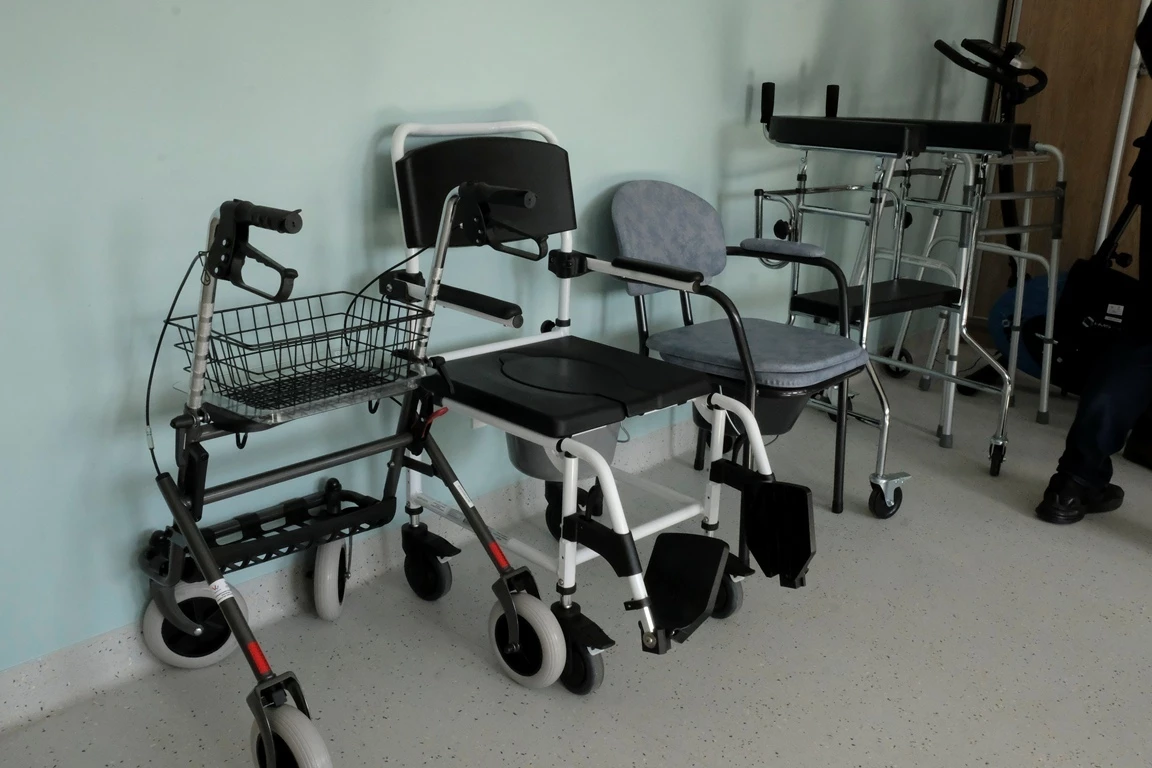 WYKONANIE BUDŻETU ZA 2024 ROK
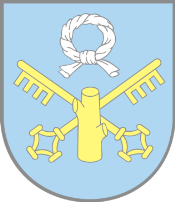 Zakup i montaż oświetlenia LED w hali OSiR oraz utworzenie alei drzew lip miododajnych (Tilia cordata) – 157 395,00 zł, w tym:
  57 395,00 zł  - wydano ze środków własnych,
100 000,00 zł  - dofinansowanie w ramach programu ”Błękitno-zielone inicjatywy dla Wielkopolski” przez Województwo Wielkopolskie.
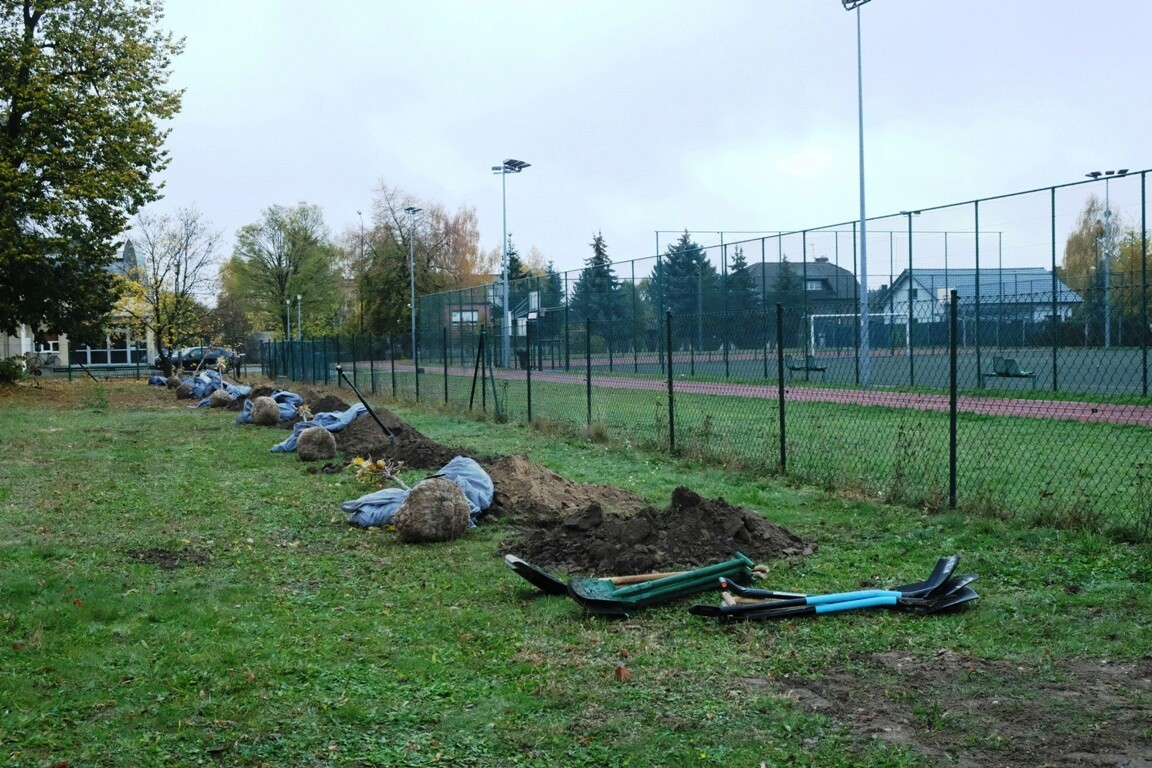 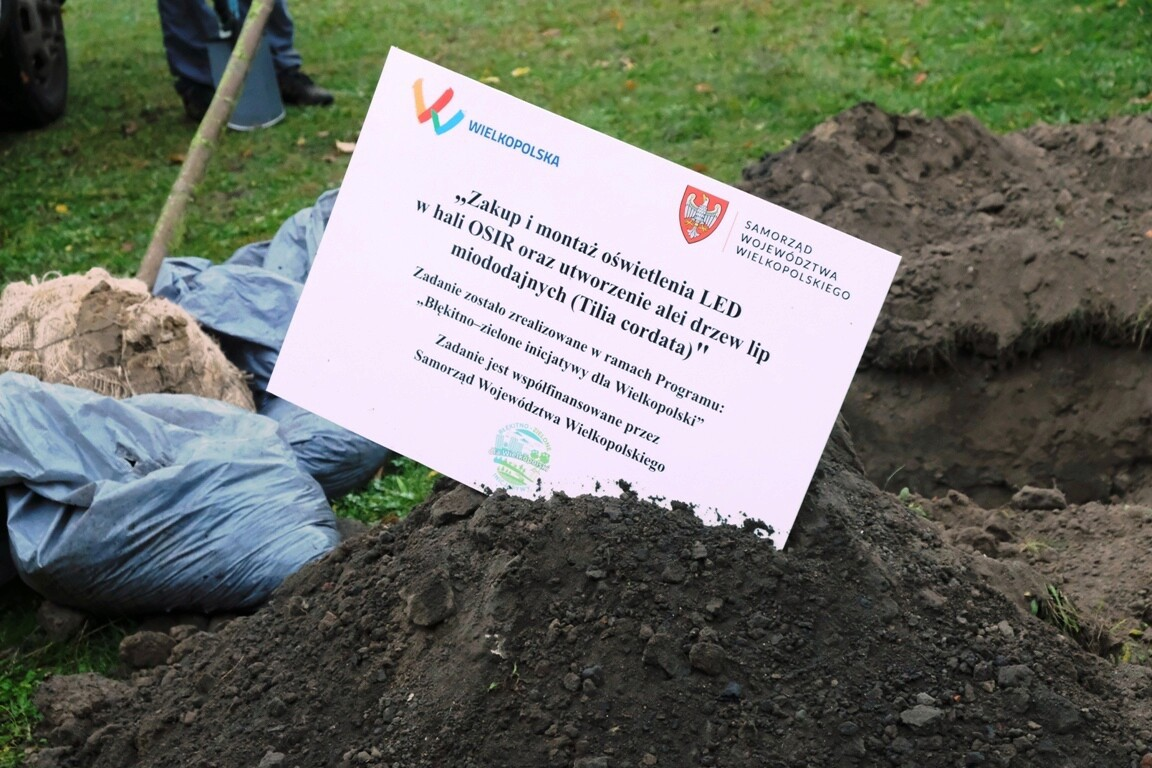 WYKONANIE BUDŻETU ZA 2024 ROK
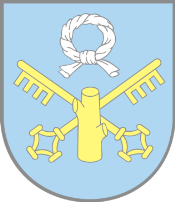 „Nasze wiejskie centrum kultury” – remont świetlicy wiejskiej w Psarskiem – 184 033,09 zł, w tym:
   73 774,00 zł – dofinansowanie z Programu Rozwoju Obszarów Wiejskich,
110 259,09 zł – ze środków własnych.
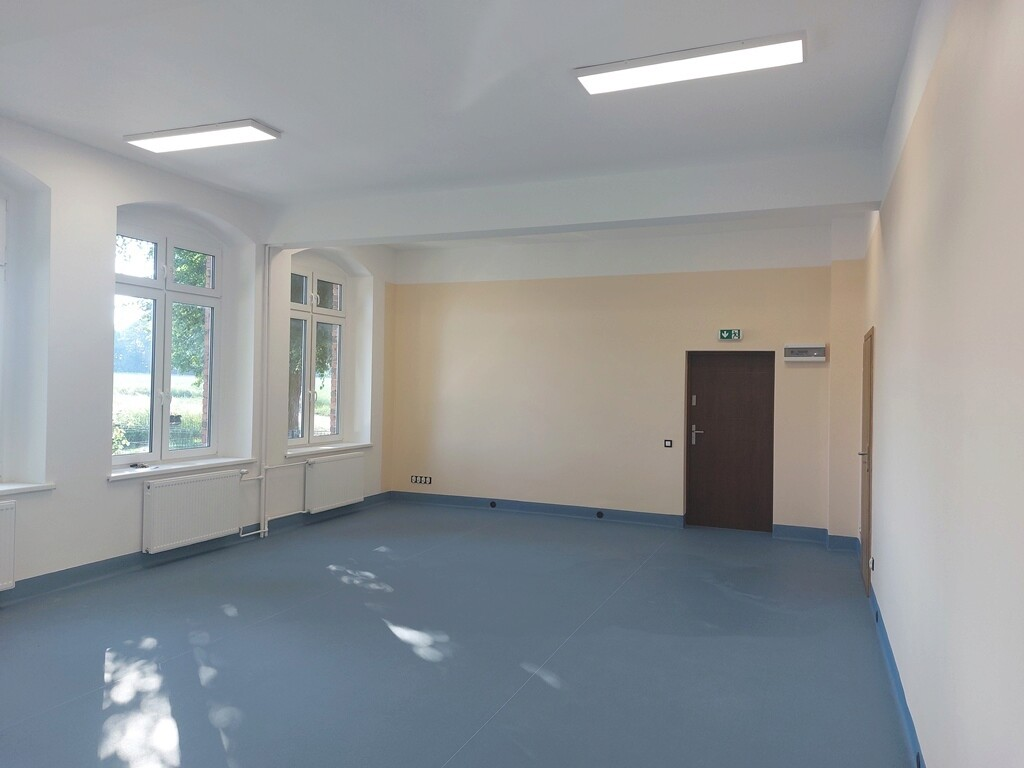 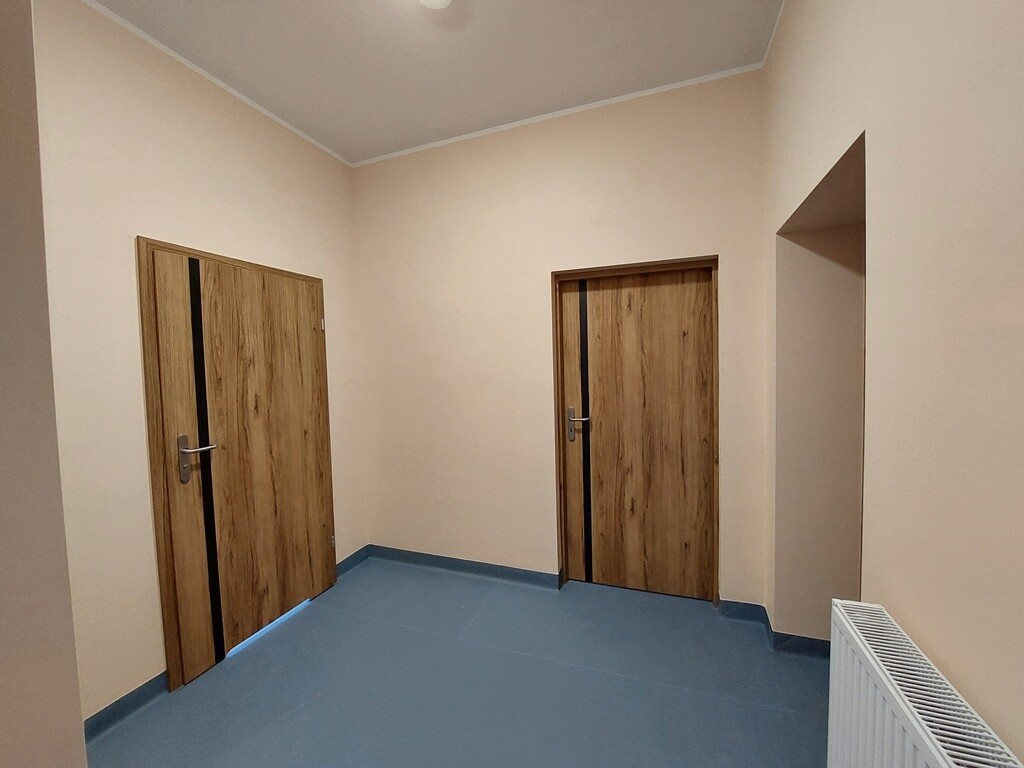 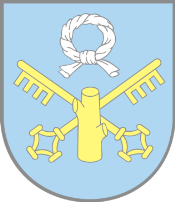 WYKONANIE BUDŻETU ZA 2024 ROK
4. Inwestycje
5. Stan mienia gminy
6. Sprawozdanie finansowe
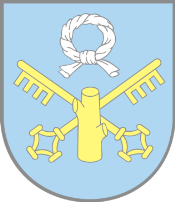 AKTYWA TRWAŁE GMINY PNIEWY
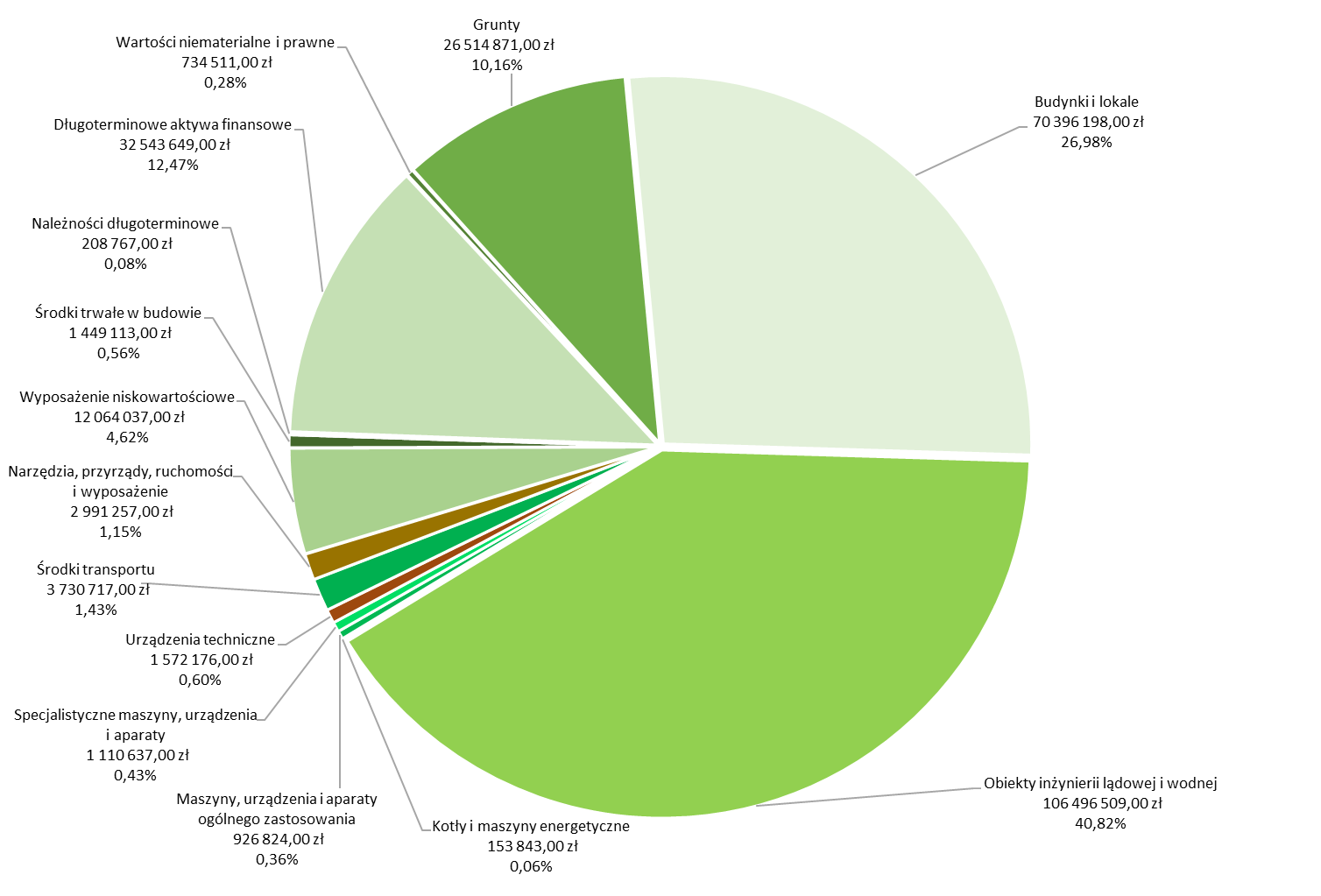 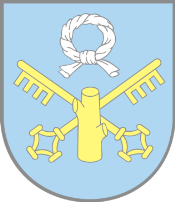 AKTYWA TRWAŁE GMINY PNIEWY
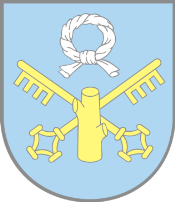 GRUNTY GMINY PNIEWY
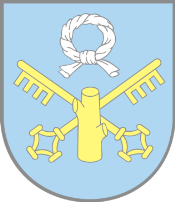 KIERUNKI ZAGOSPODAROWANIA GRUNTÓW
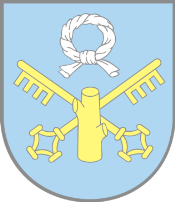 GRUNTY ODDANE W UŻYTKOWANIE WIECZYSTE
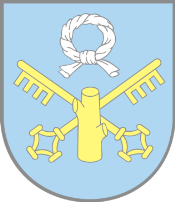 GRUNTY ODDANE W DZIERŻAWĘ
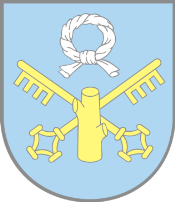 GRUNTY ODDANE W NAJEM
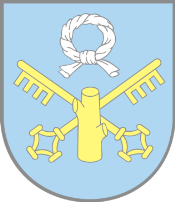 GRUNTY ODDANE W TRWAŁY ZARZĄD
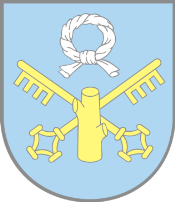 GRUNTY ODDANE W NIEODPŁATNE UŻYCZENIE
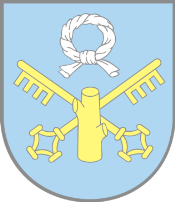 GRUNTY UŻYTKOWANE NIEODPŁATNIE PRZEZ GMINĘ
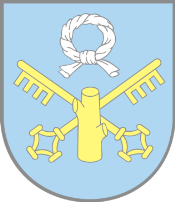 BUDYNKI I LOKALE GMINY PNIEWY
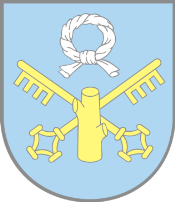 OBIEKTY INŻYNIERII LĄDOWEJ I WODNEJ
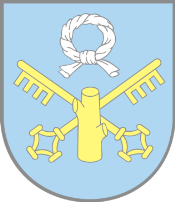 INNE ŚRODKI TRWAŁE
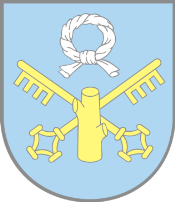 WYKONANIE BUDŻETU ZA 2024 ROK
4. Inwestycje
5. Stan mienia gminy
6. Sprawozdanie finansowe
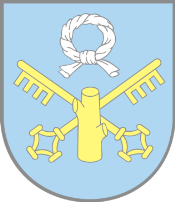 ROCZNE SPRAWOZDANIE FINANSOWE GMINY PNIEWY ZA 2024 ROK
Roczne sprawozdanie finansowe Gminy Pniewy za 2024 rok obejmuje:

 Bilans z wykonania budżetu jednostki samorządu terytorialnego,
 Zbiorczy bilans jednostki budżetowej,
 Zbiorczy rachunek zysków i strat (wariant porównawczy),
 Zbiorcze zestawienie zmian w funduszu,
 Informację dodatkową.
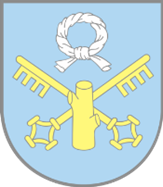 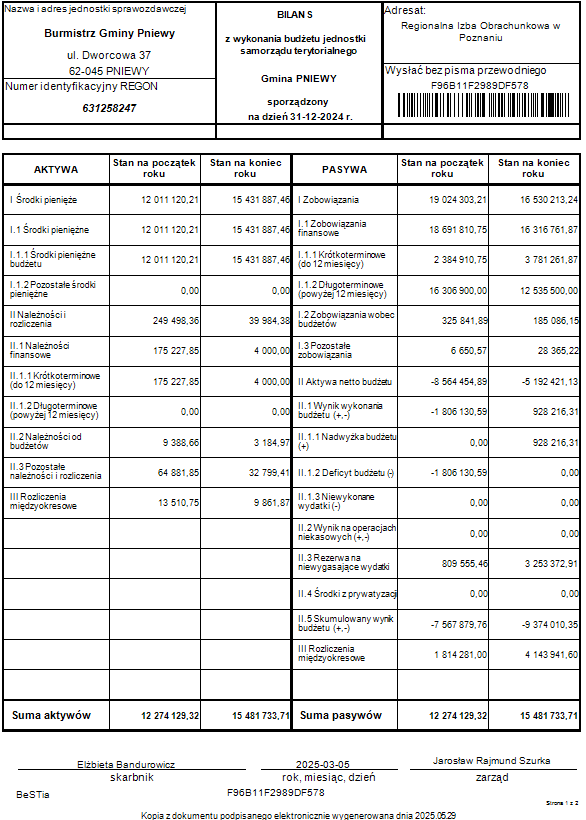 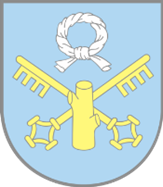 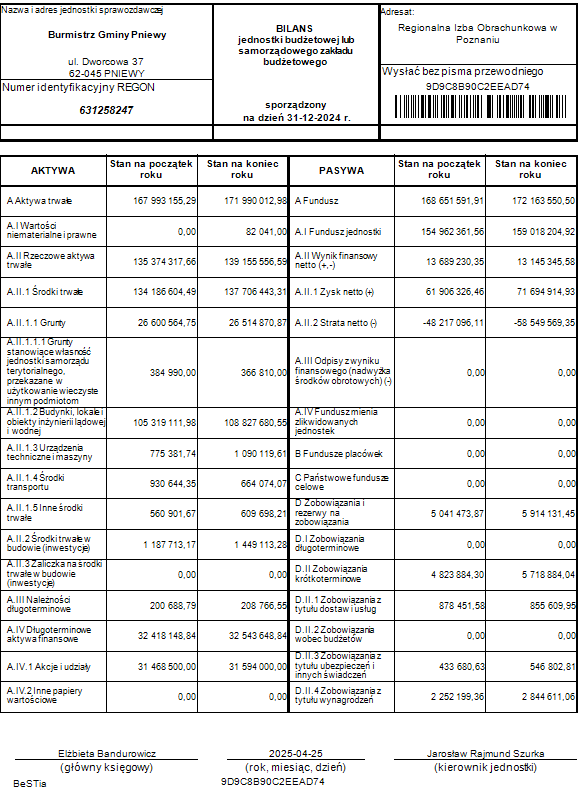 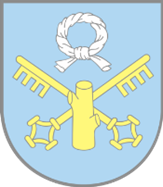 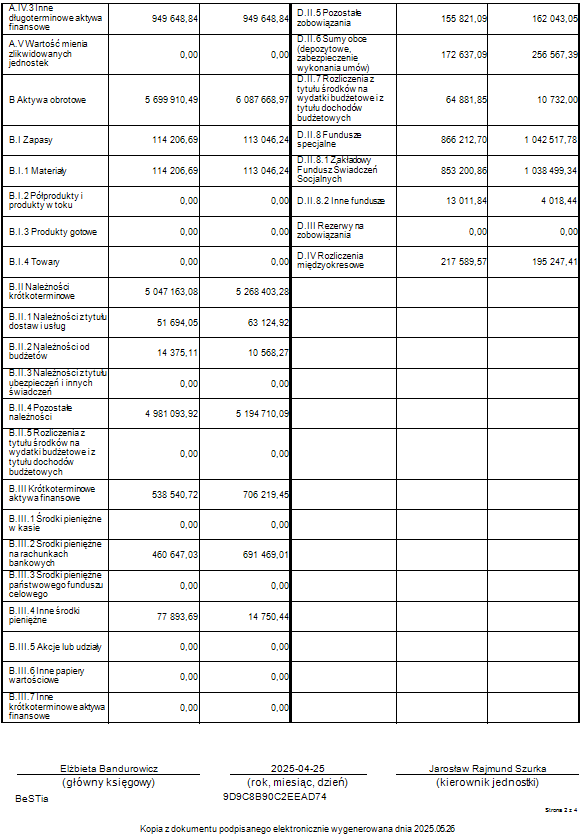 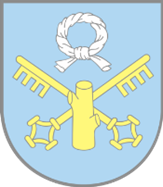 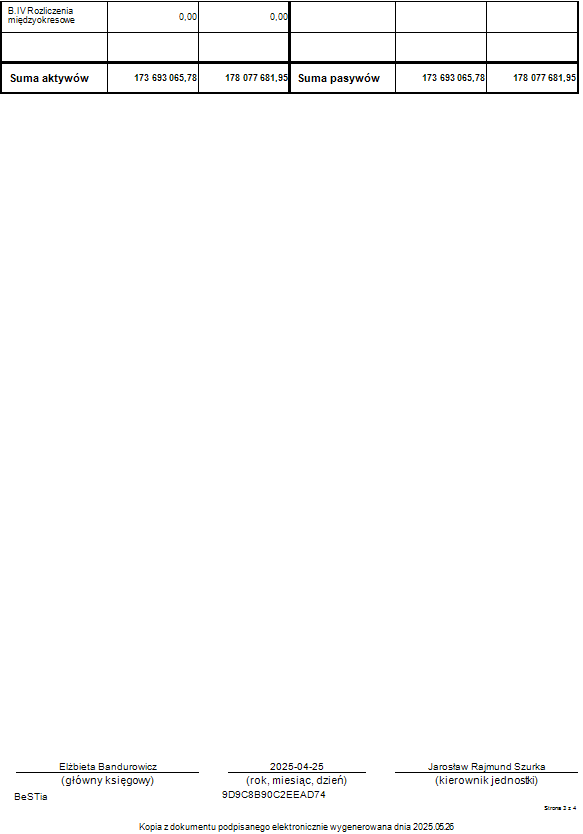 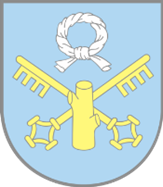 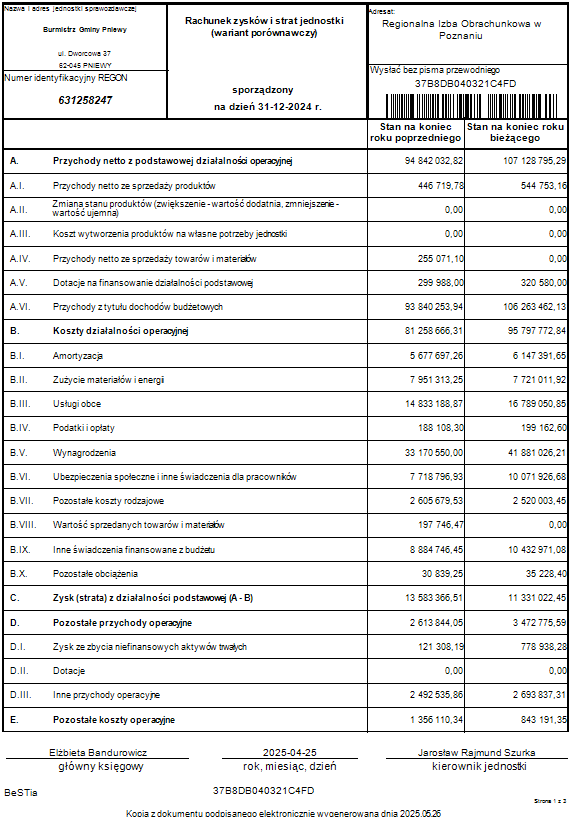 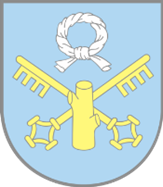 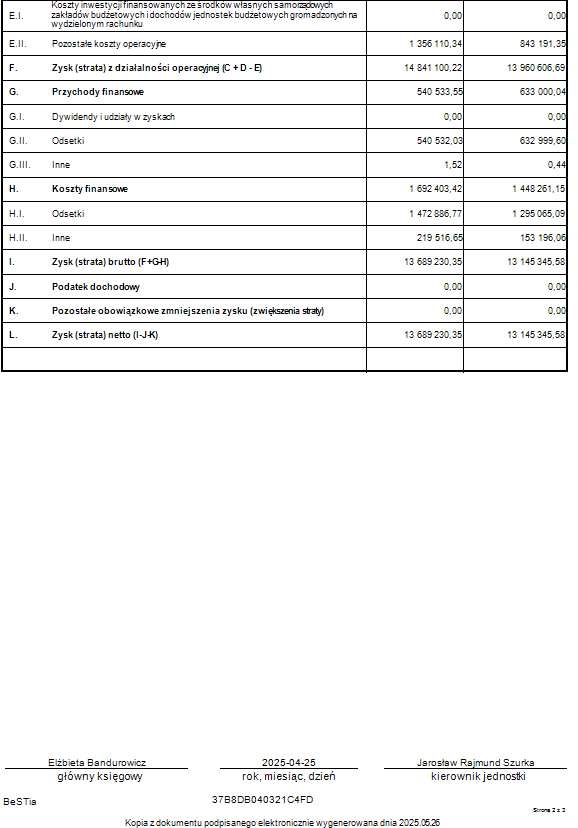 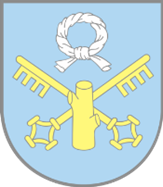 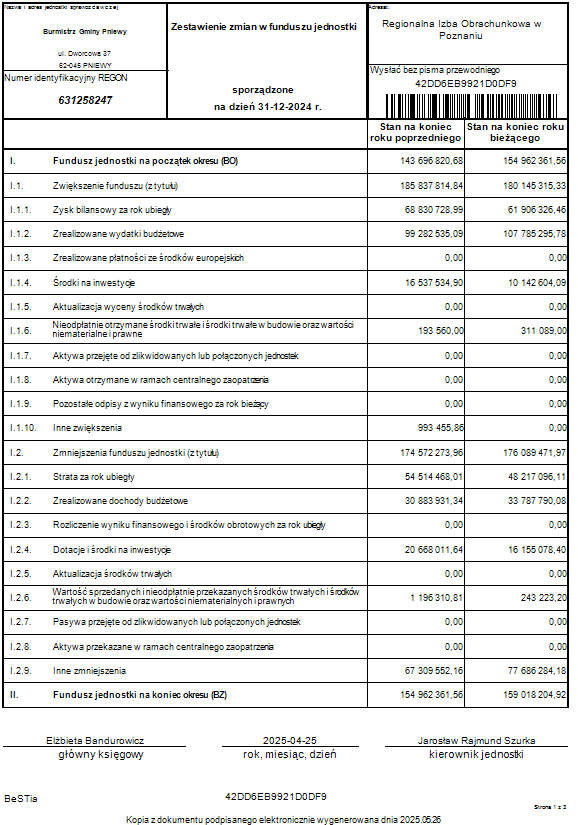 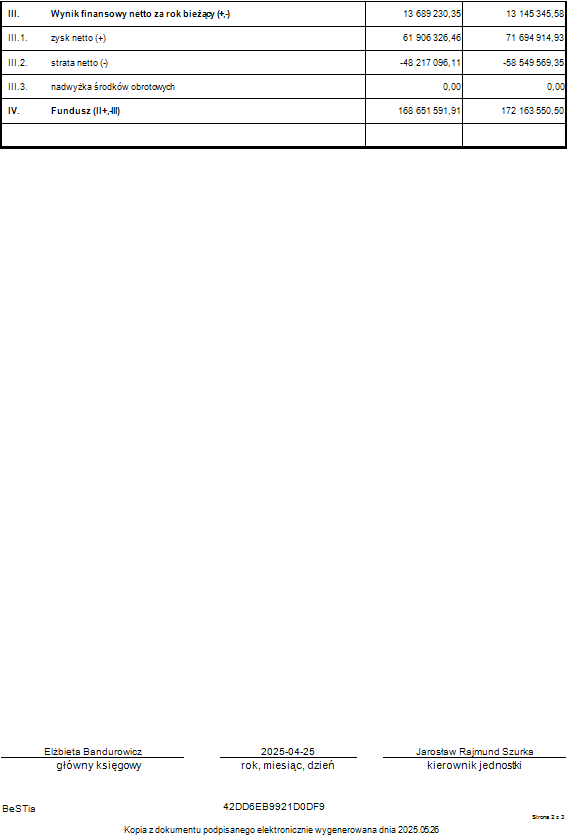 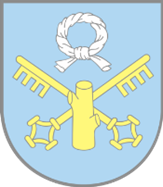 Dziękuję za uwagę
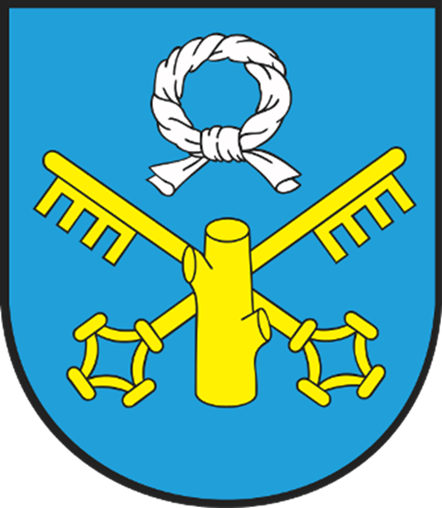